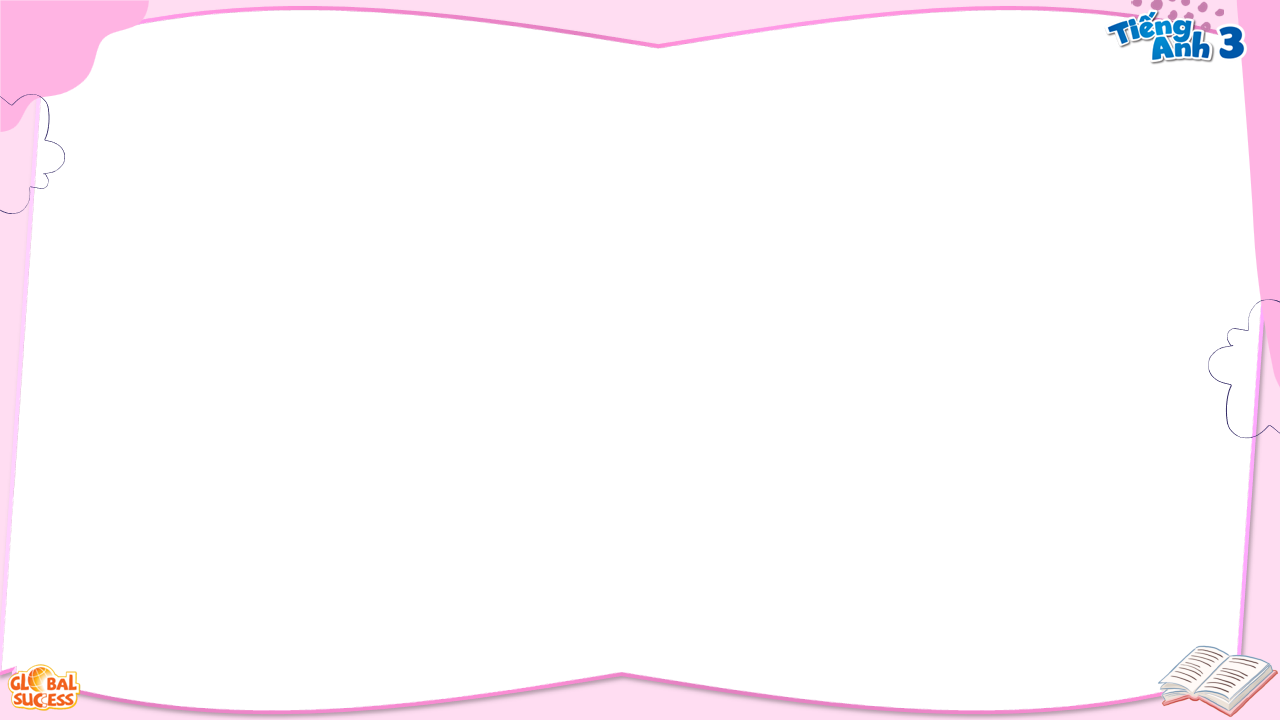 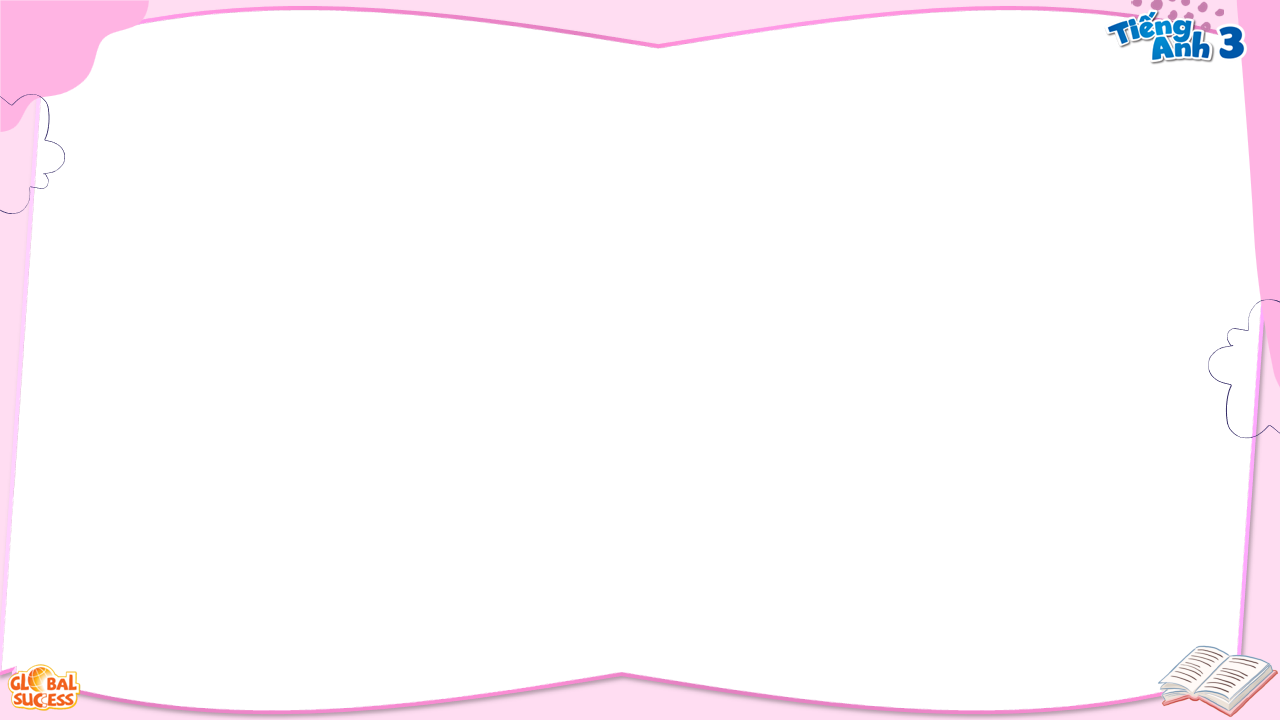 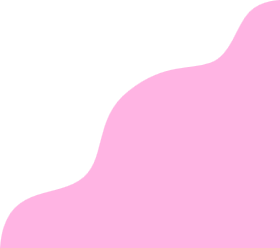 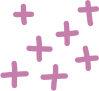 Unit 8
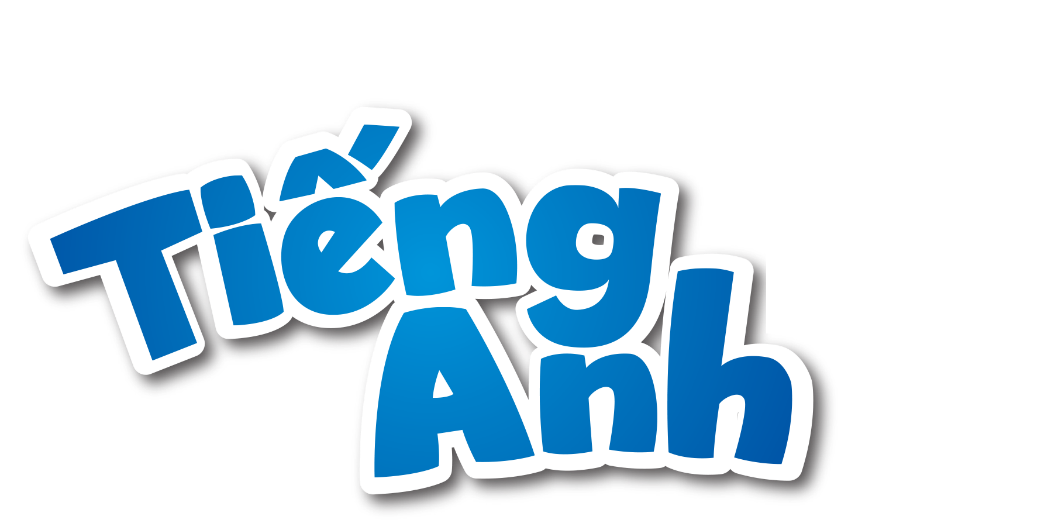 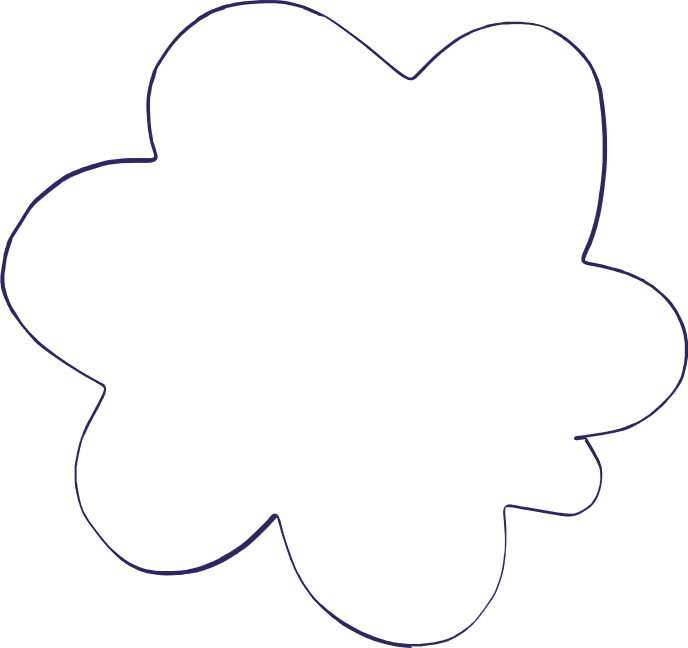 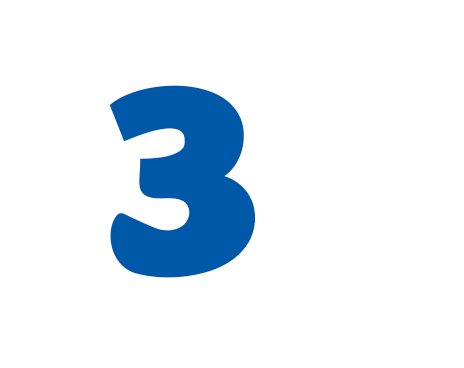 My school things
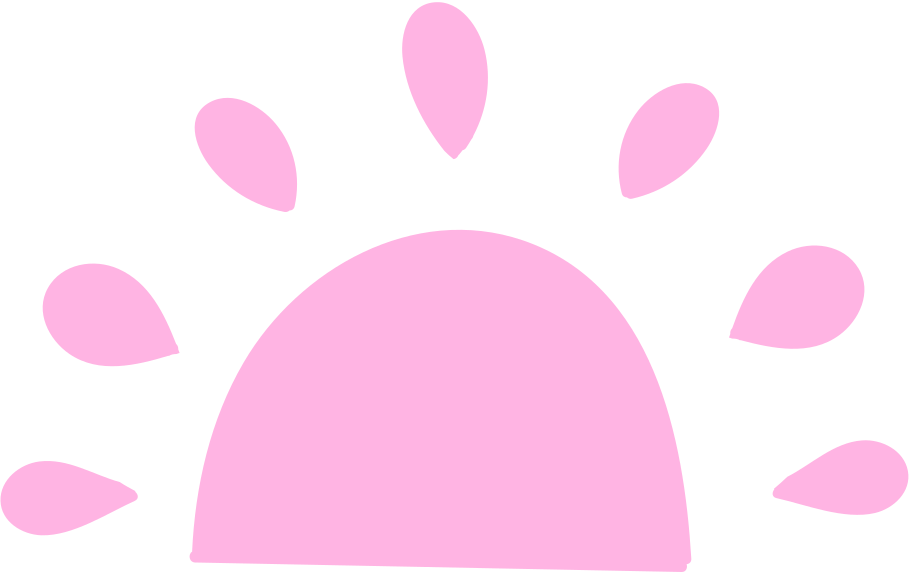 Lesson 2 - period 2
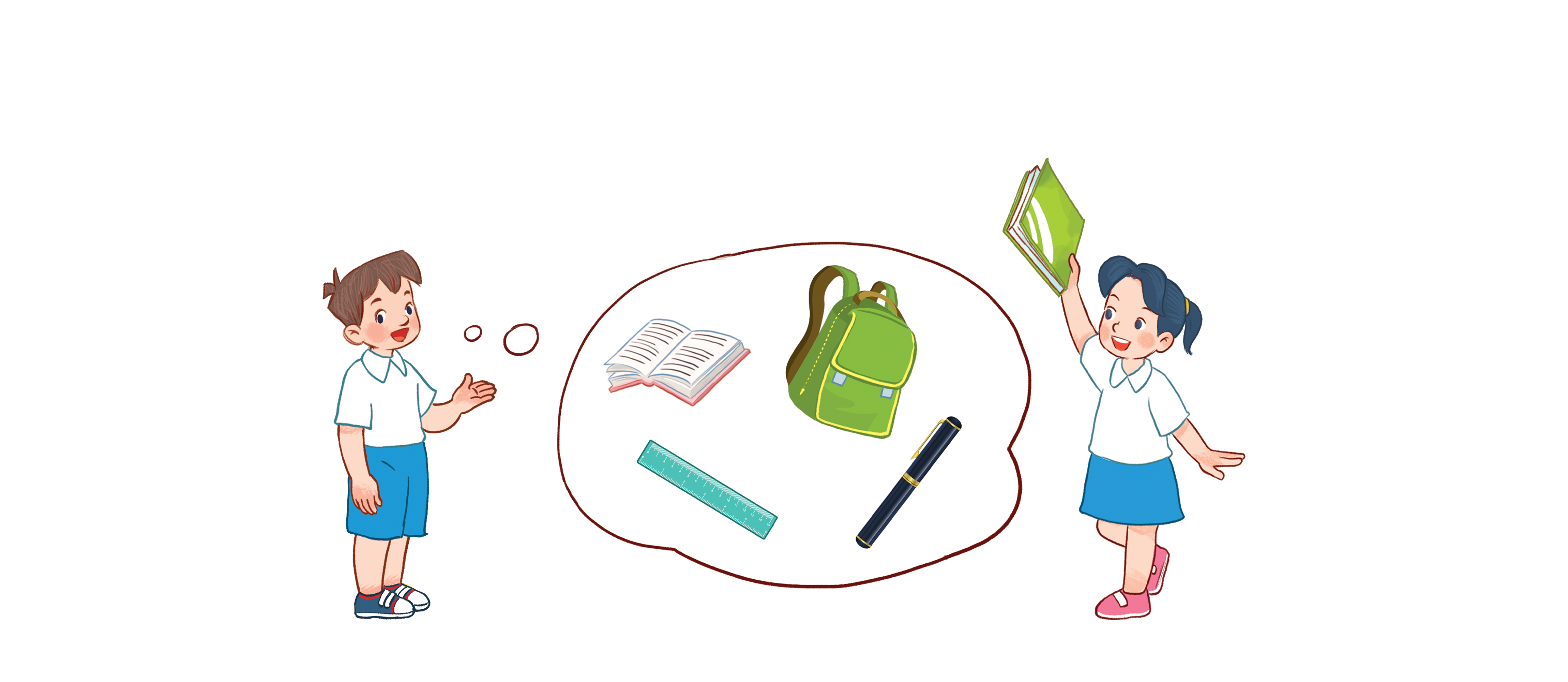 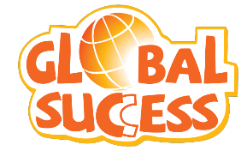 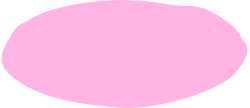 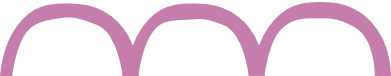 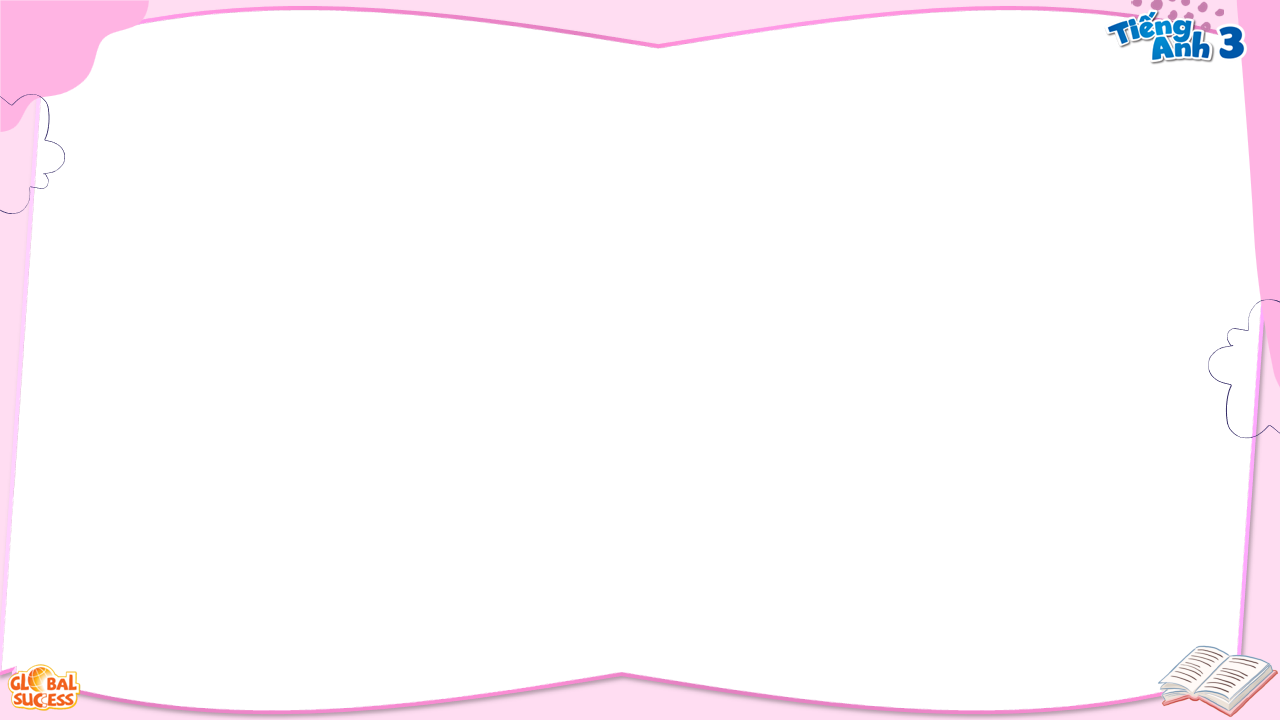 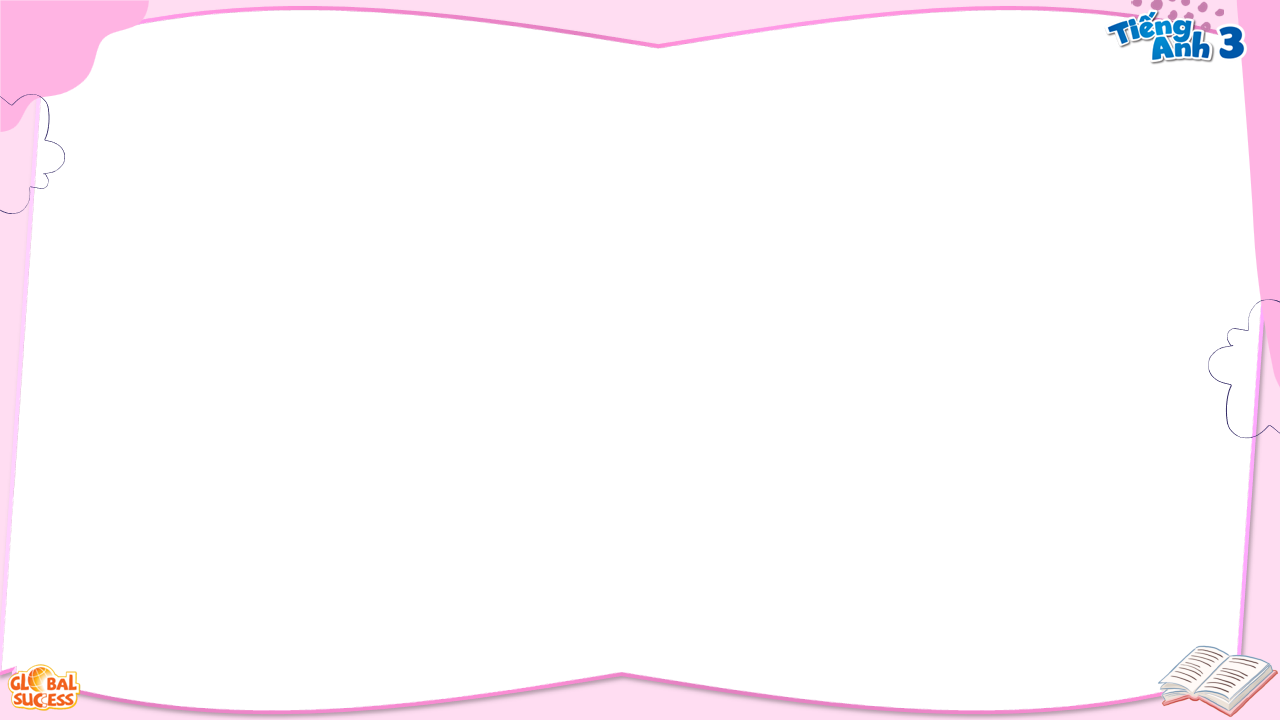 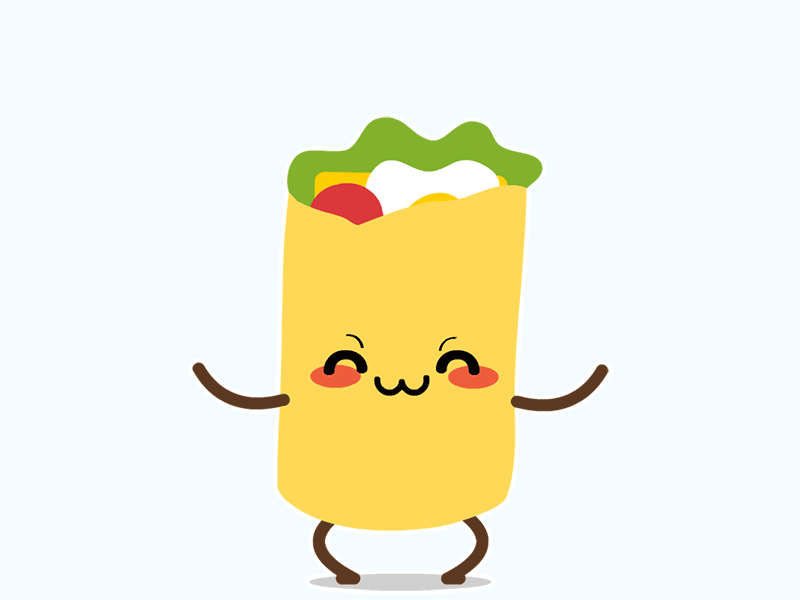 Warm - up
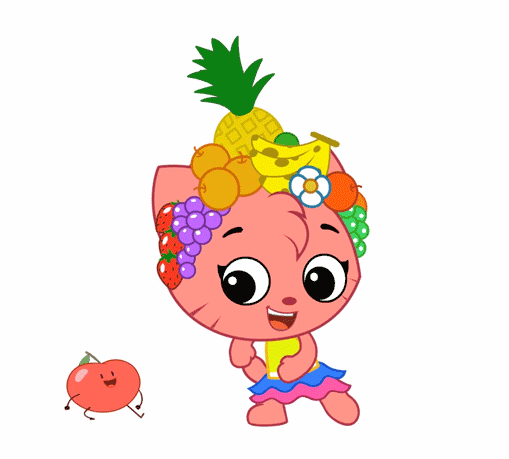 Play
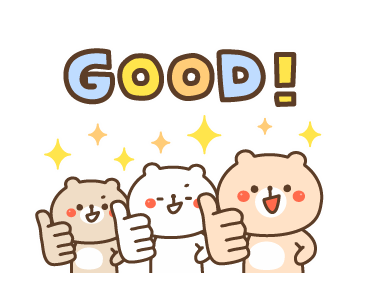 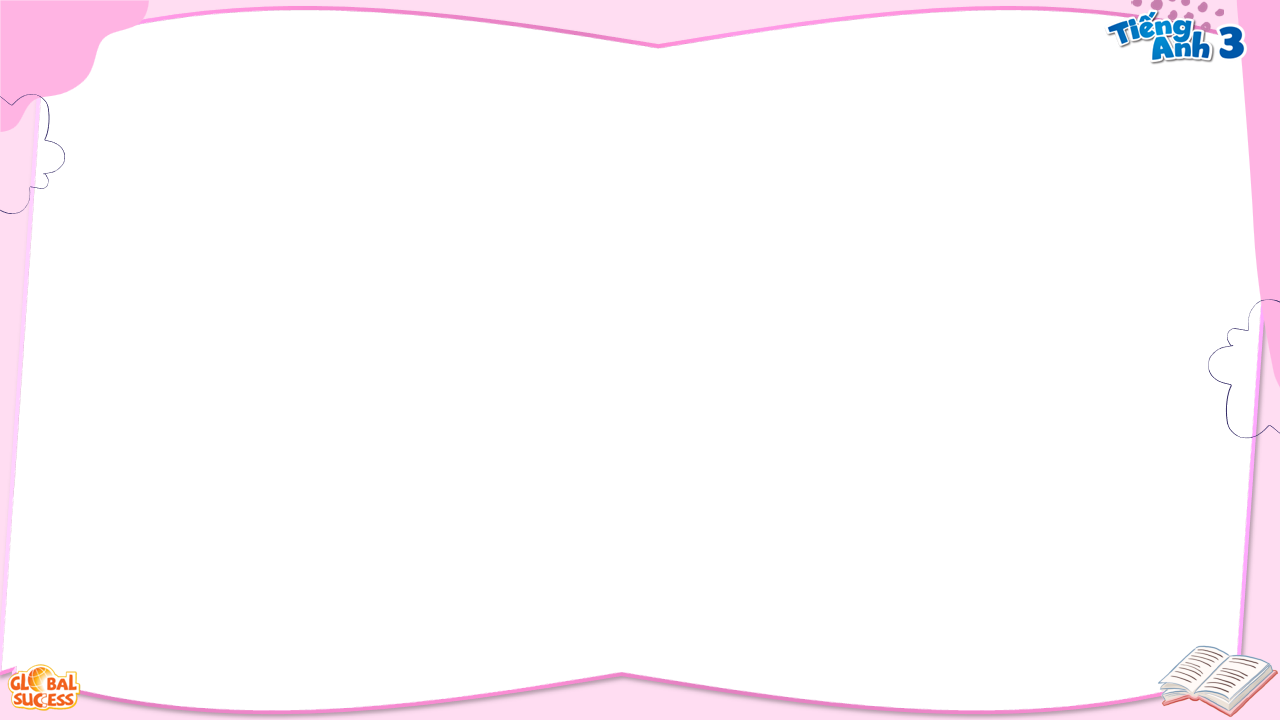 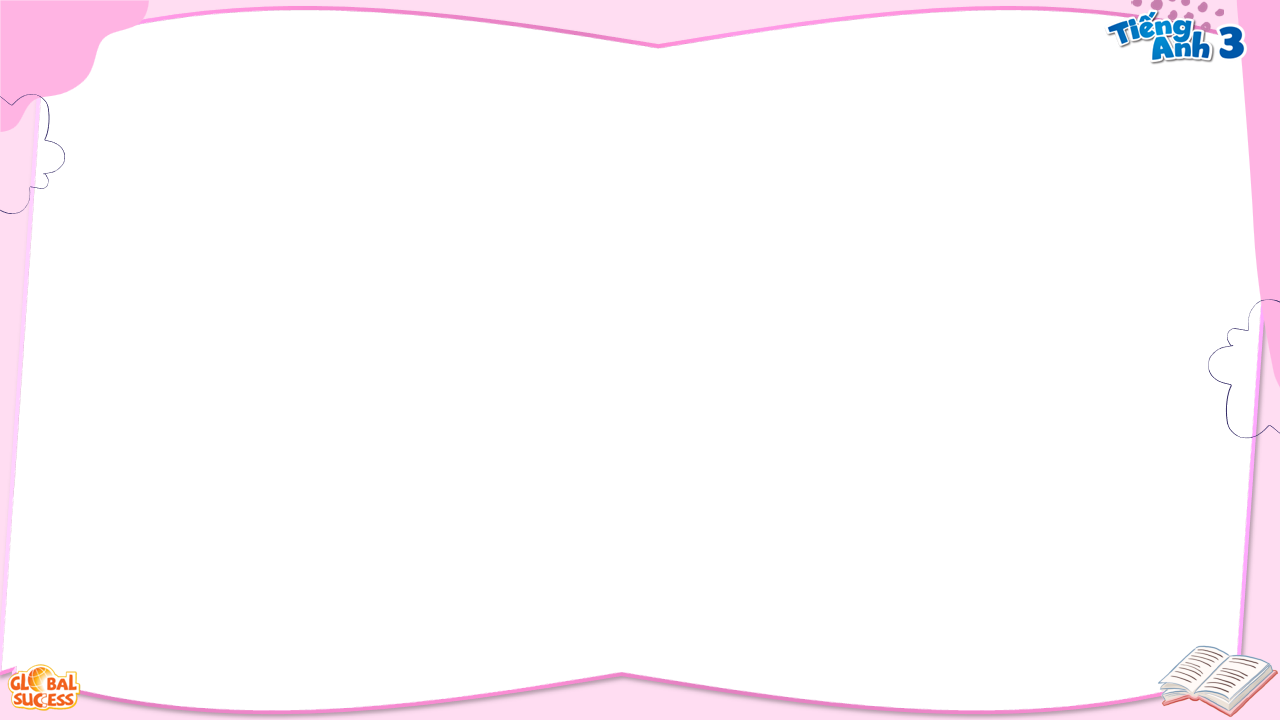 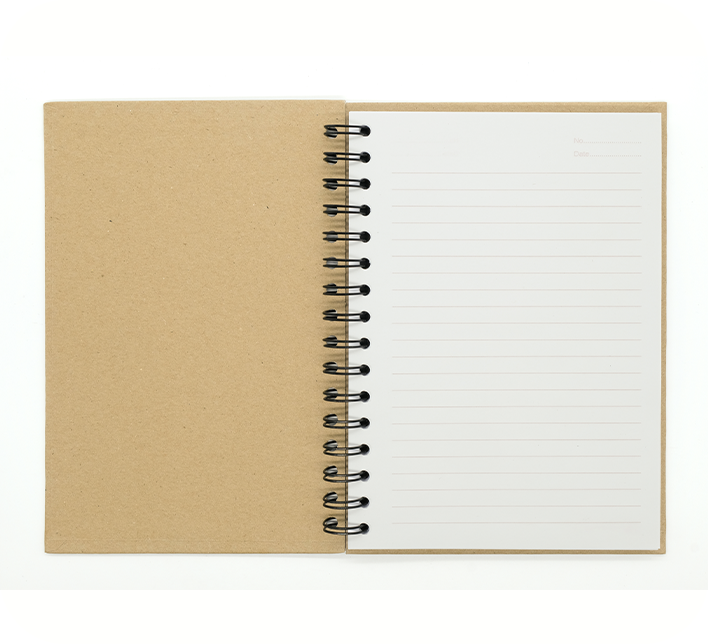 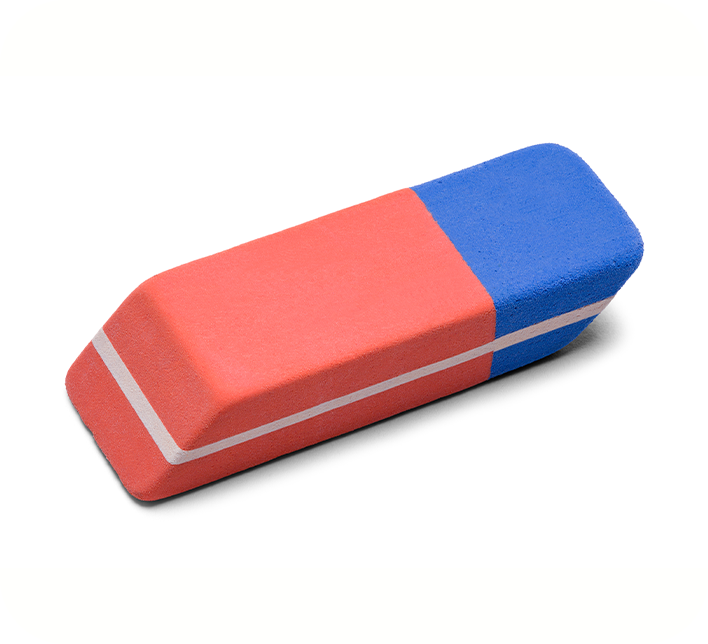 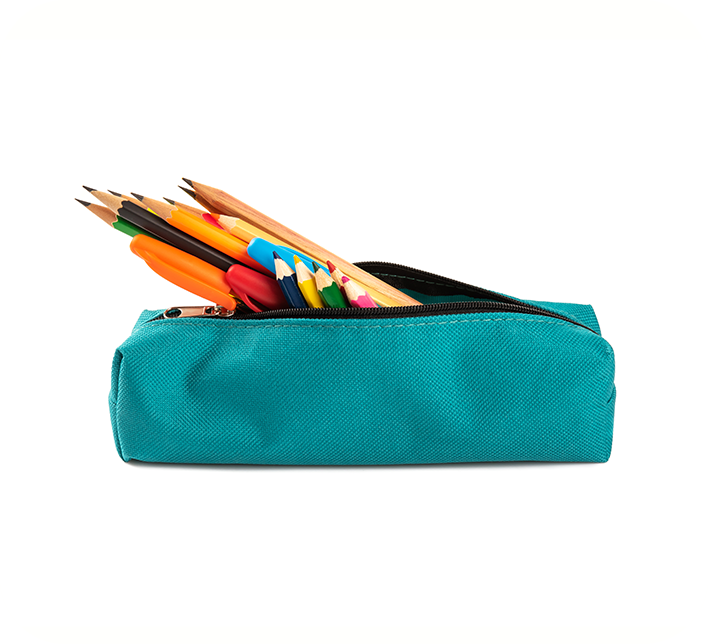 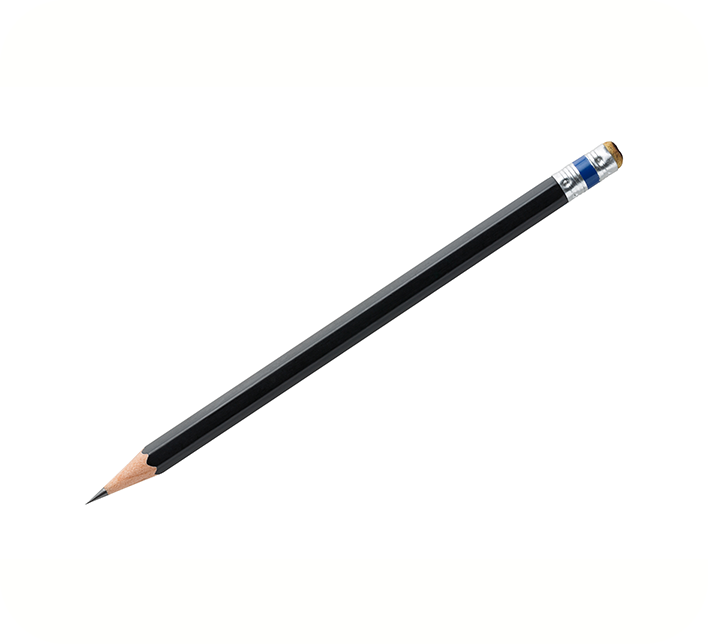 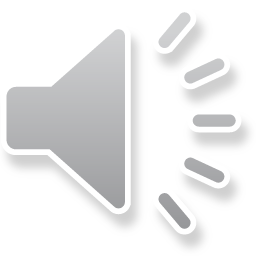 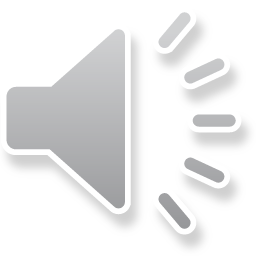 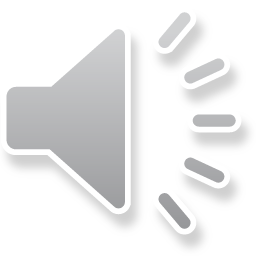 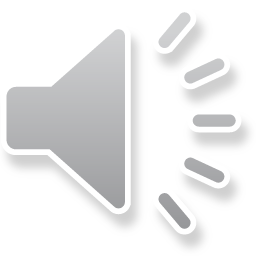 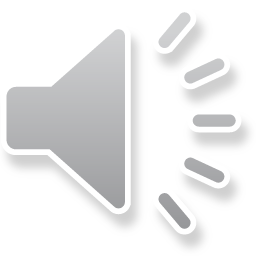 4
Listen and number.
a
b
a
b
3
4
1
2
1
2
3
4
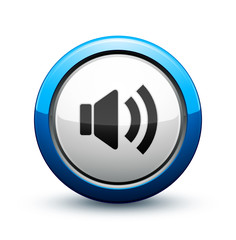 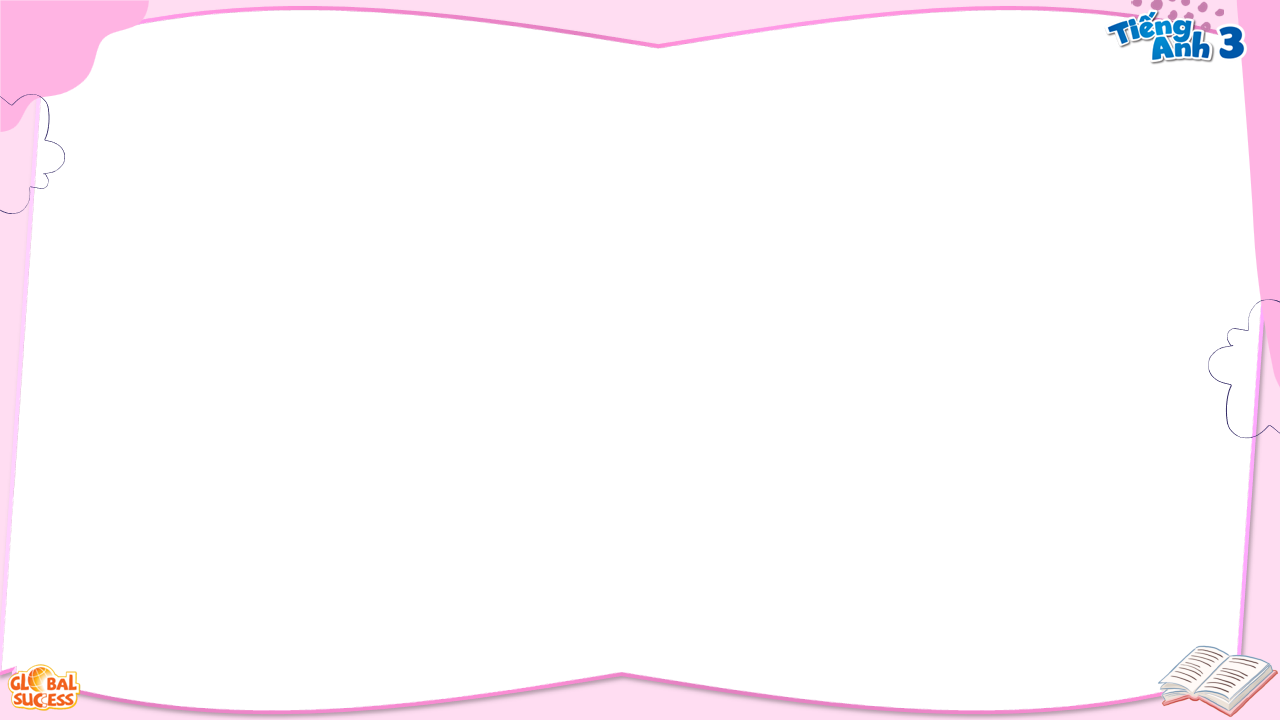 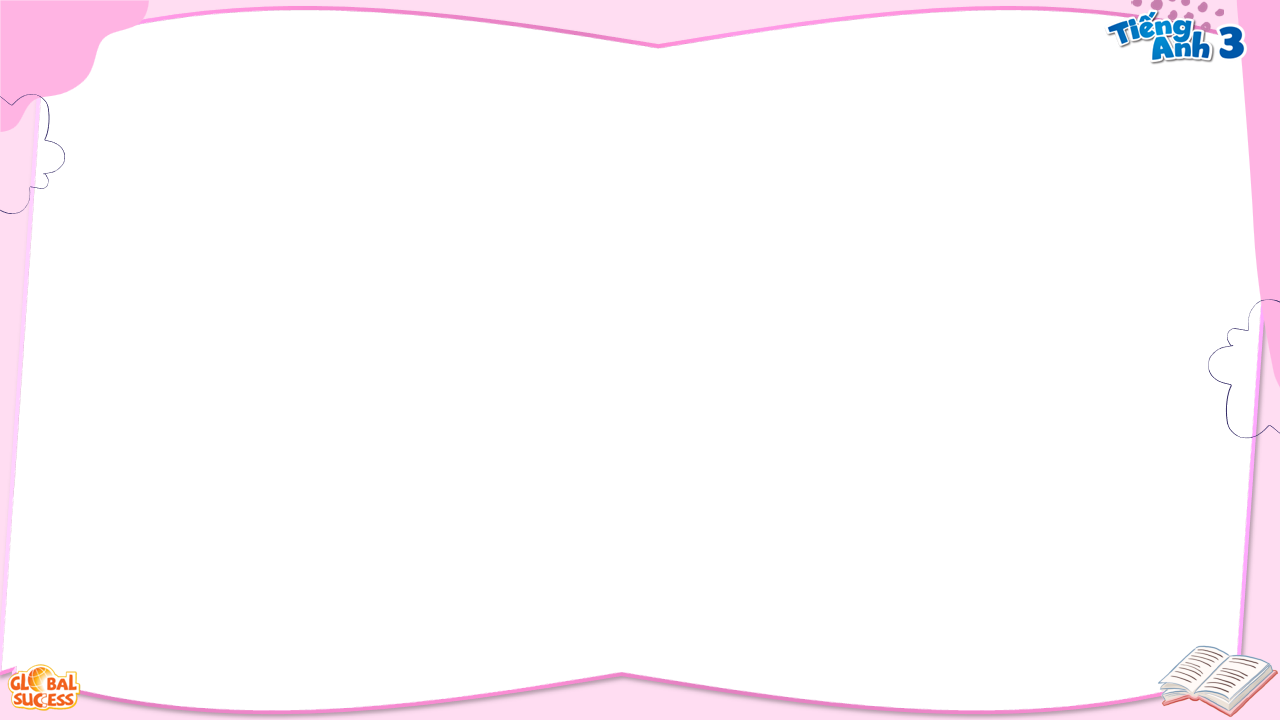 5
Look, complete and read.
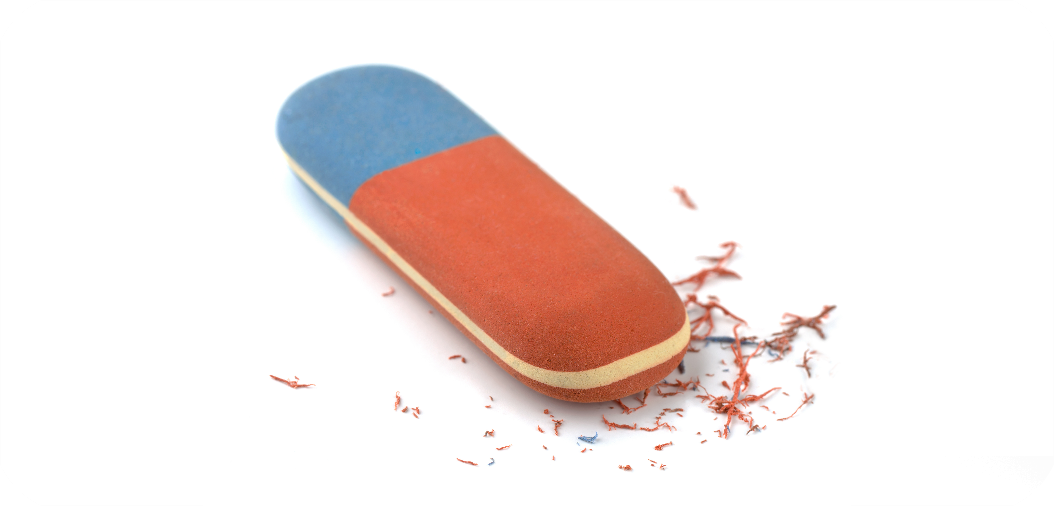 a
A: Do you have a notebook?B: Yes, I do.
1
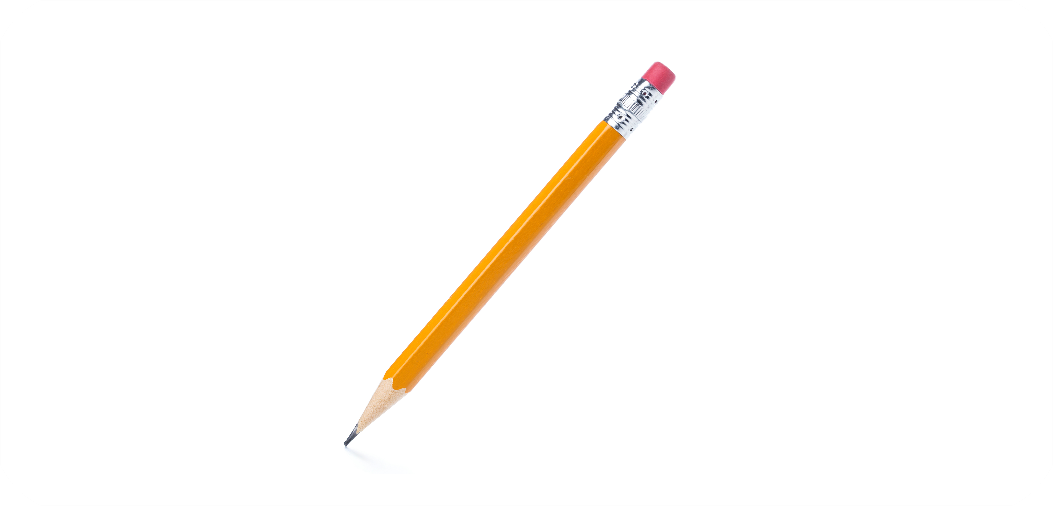 A: Do you have a school bag?B: No, I don’t. I have a pencil case.
b
2
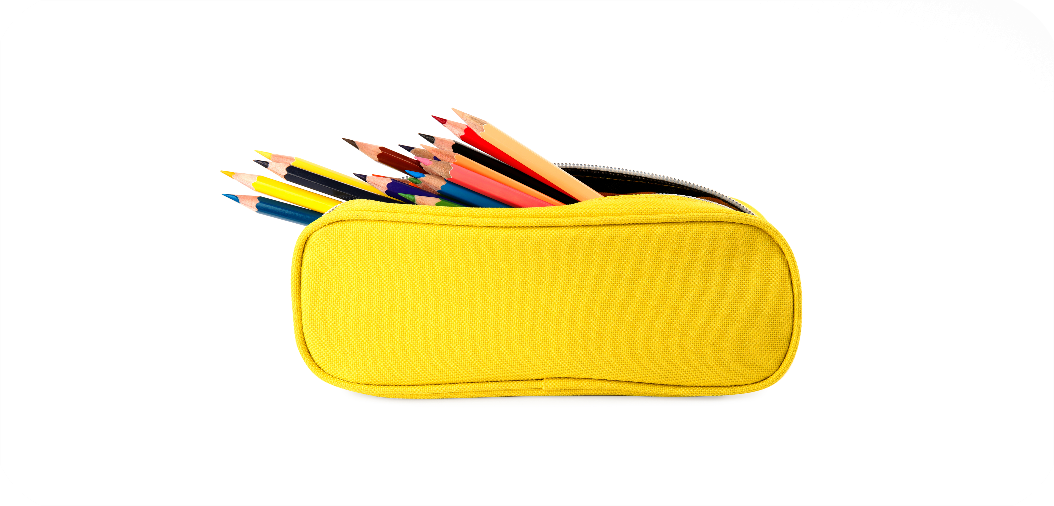 A: Do you have an eraser?B: Yes, I do.
3
c
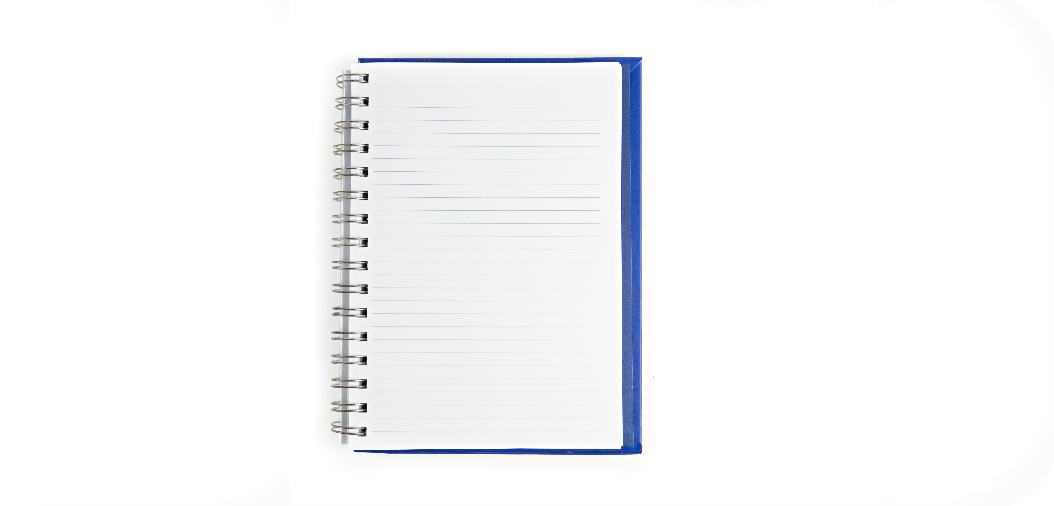 A: Do you have a pen?
B: No, I don’t. I have a pencil.
4
d
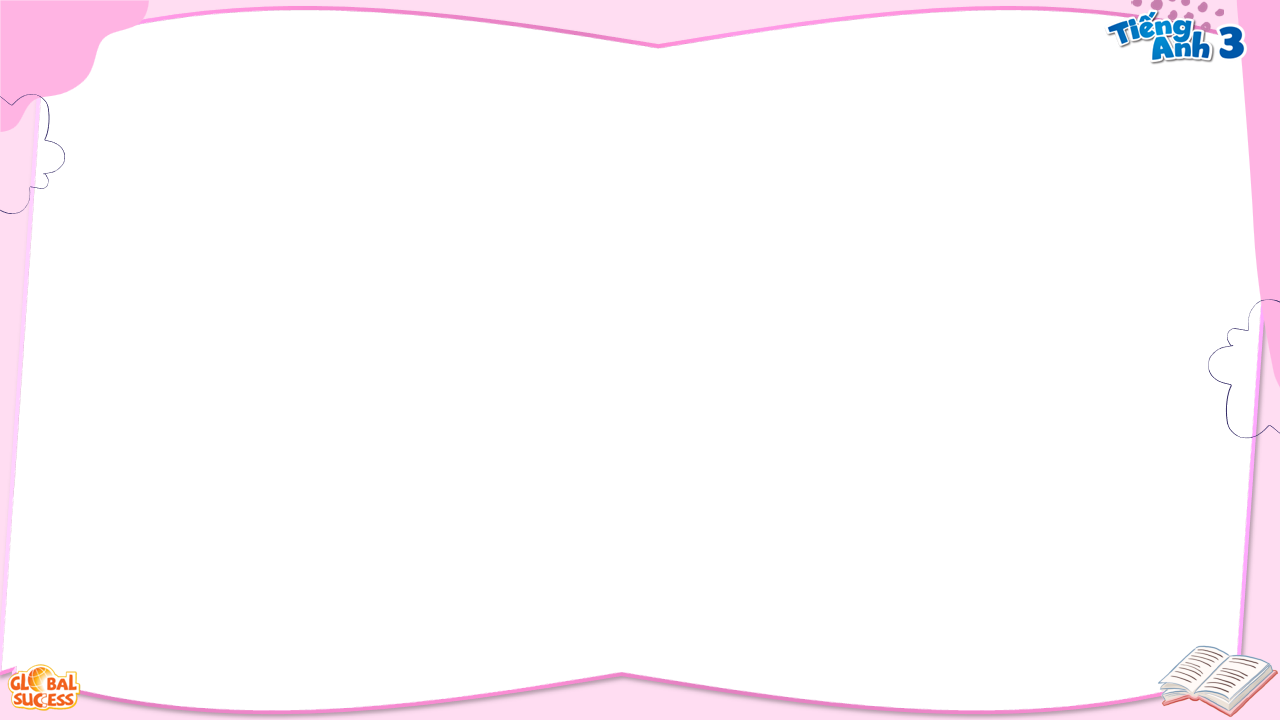 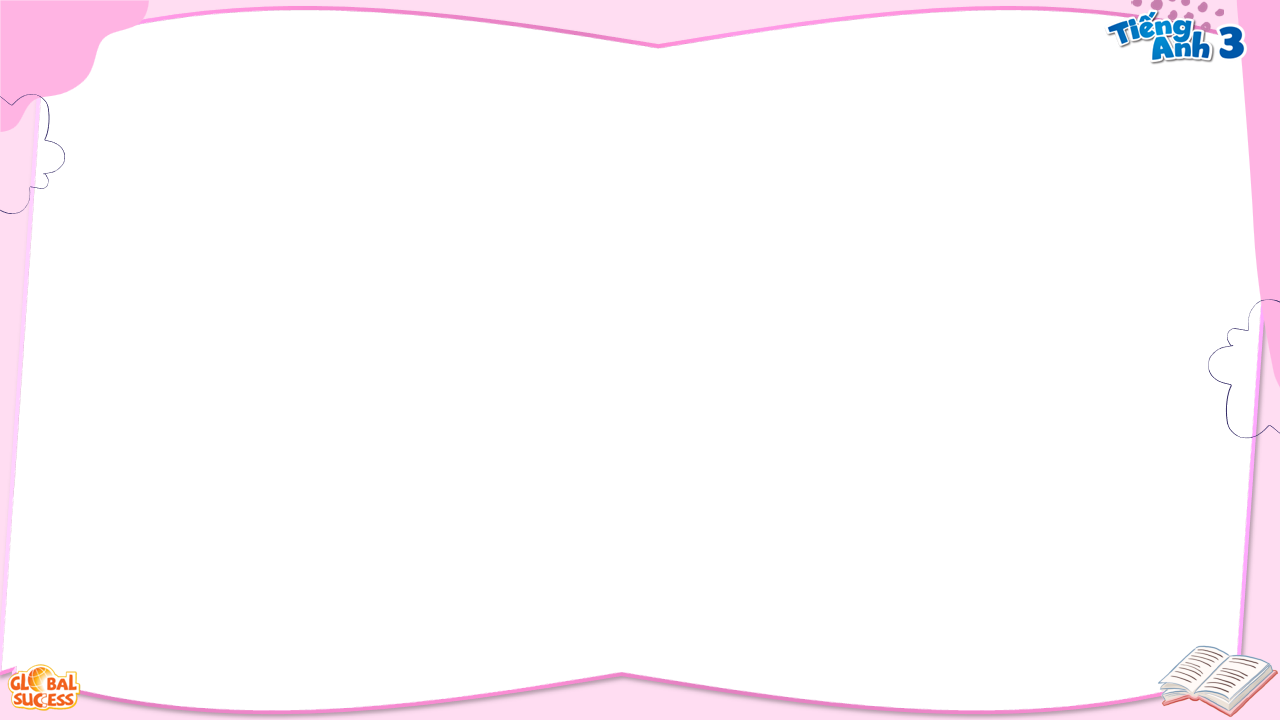 6
Let’s play.
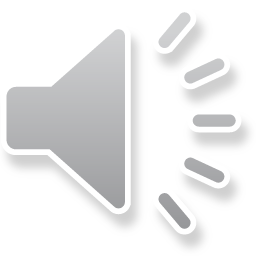 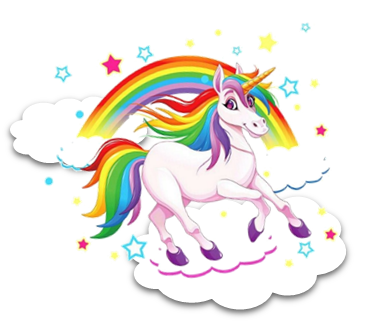 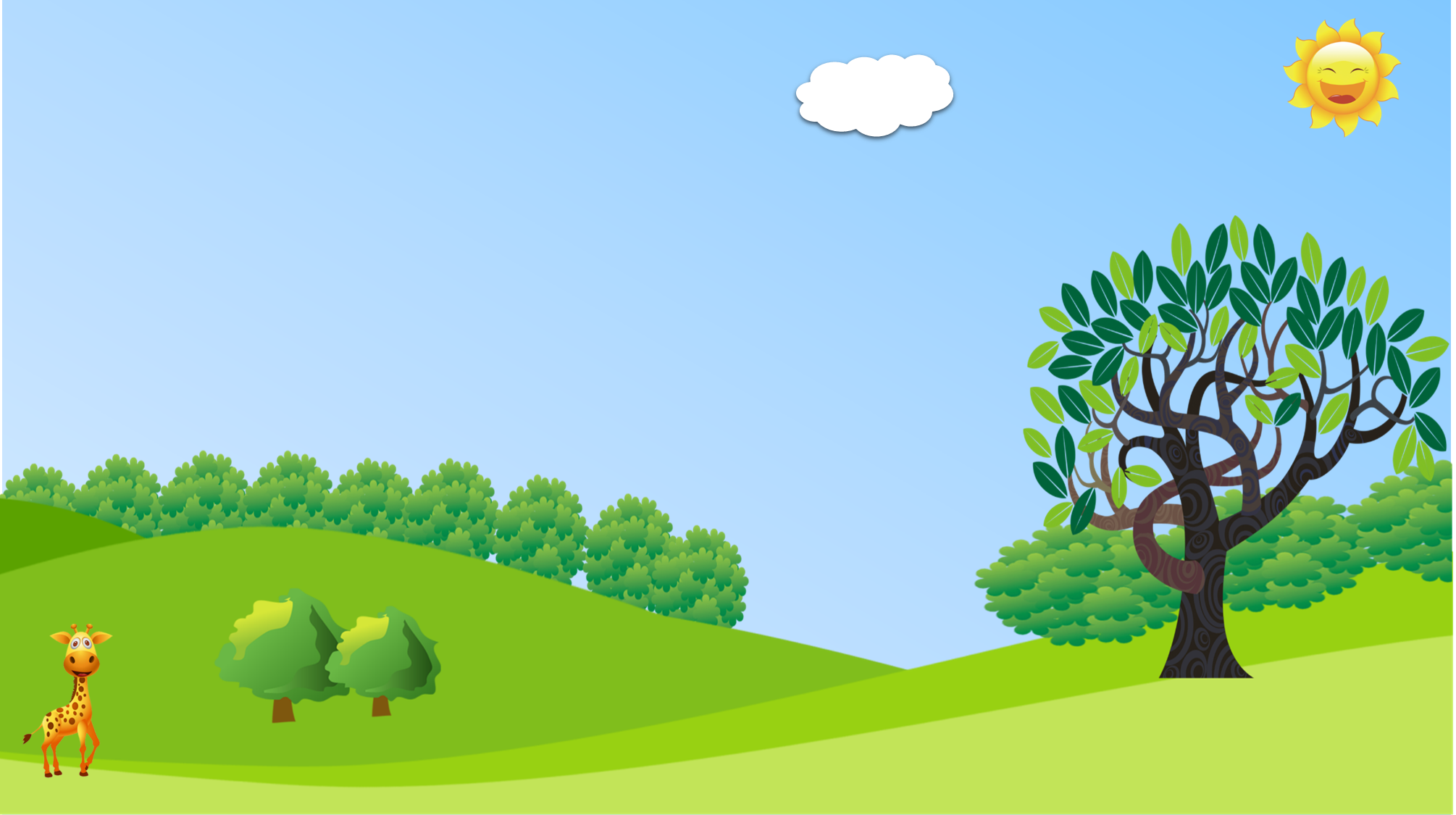 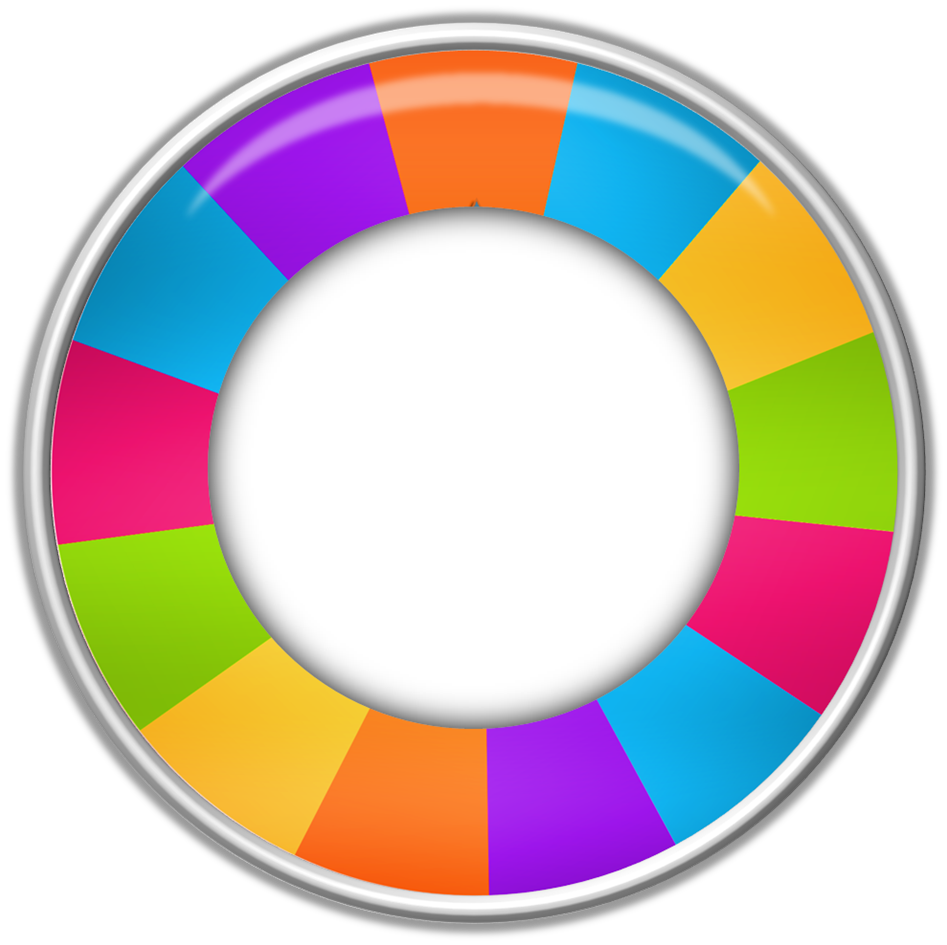 10
50
30
PRERENT WHEEL
20
30
40
60
Good job!
40
60
SPIN/STOP
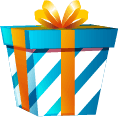 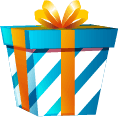 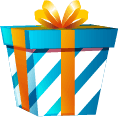 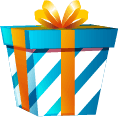 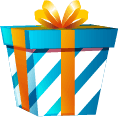 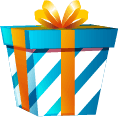 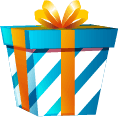 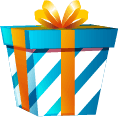 30
20
START
50
10
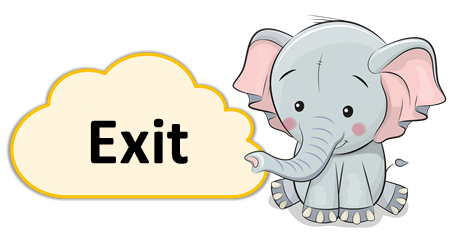 [Speaker Notes: Ms Huyền Phạm - 0936.082.789]
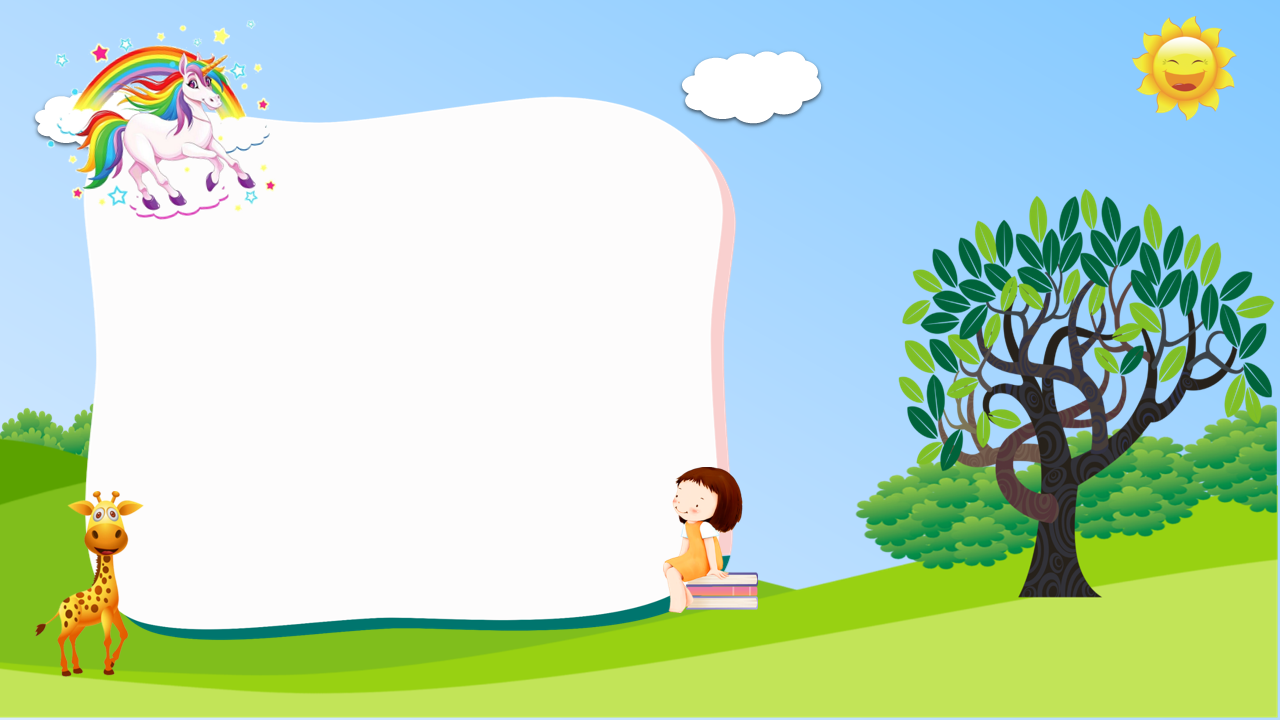 Look and say
Yes, I do.
Do you have a notebook?
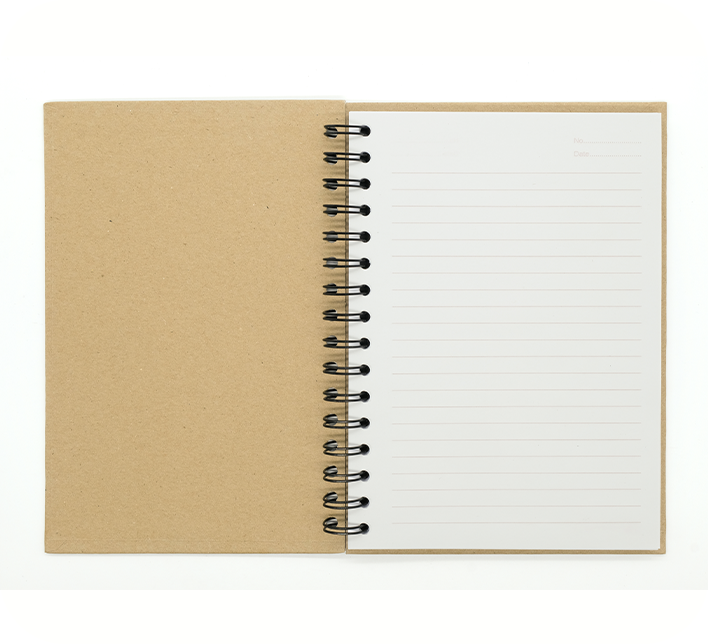 Answer
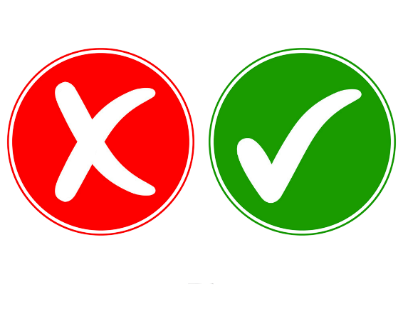 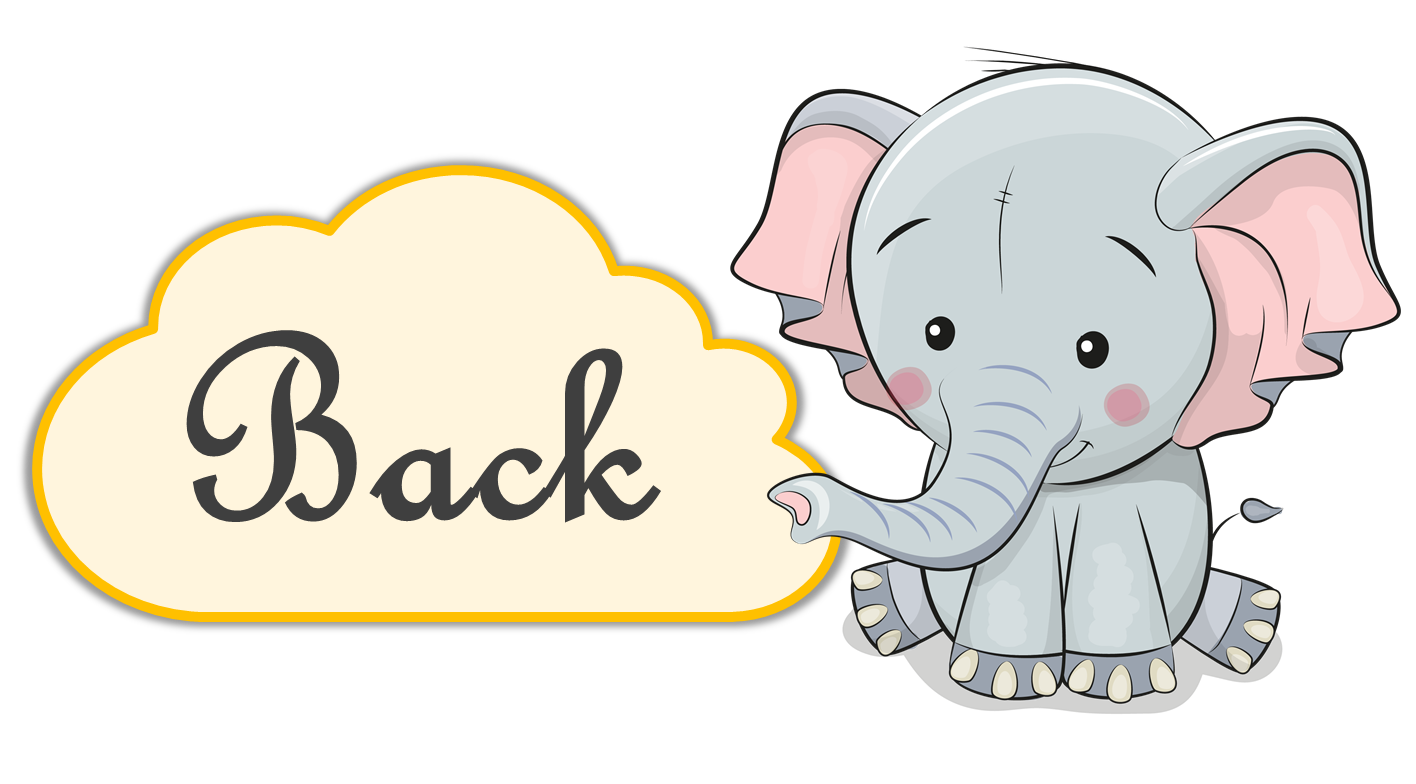 [Speaker Notes: Ms Huyền Phạm - 0936.082.789]
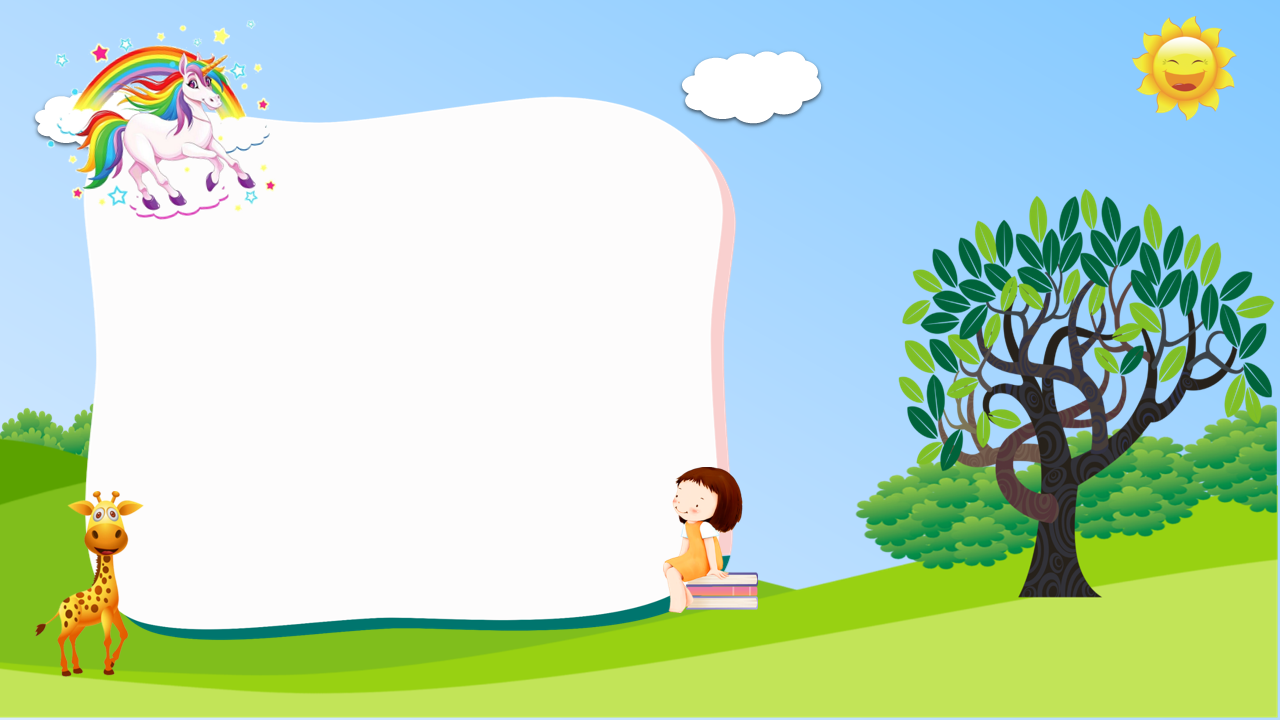 Look and say
Yes, I do.
Do you have a pencil?
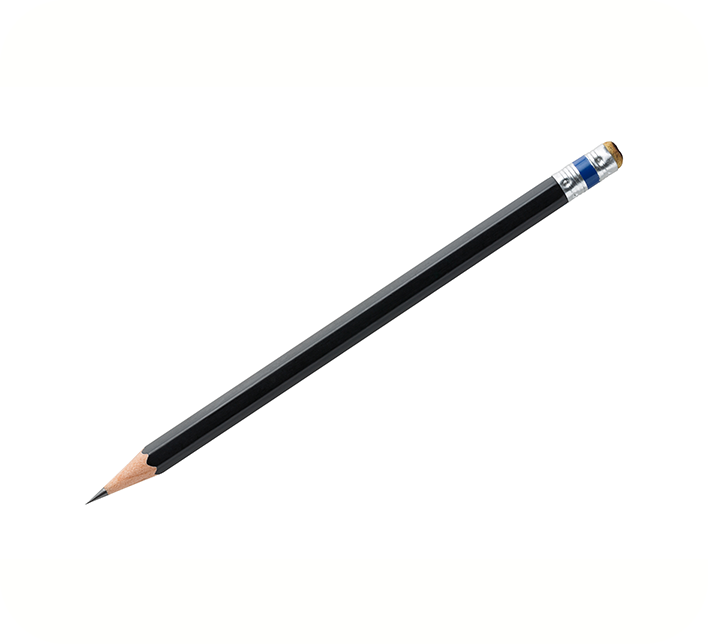 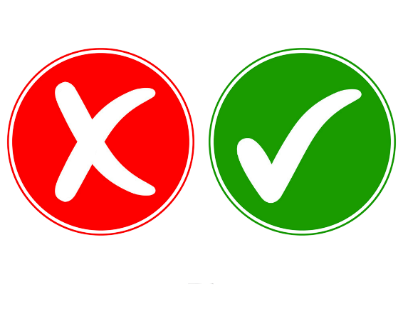 Answer
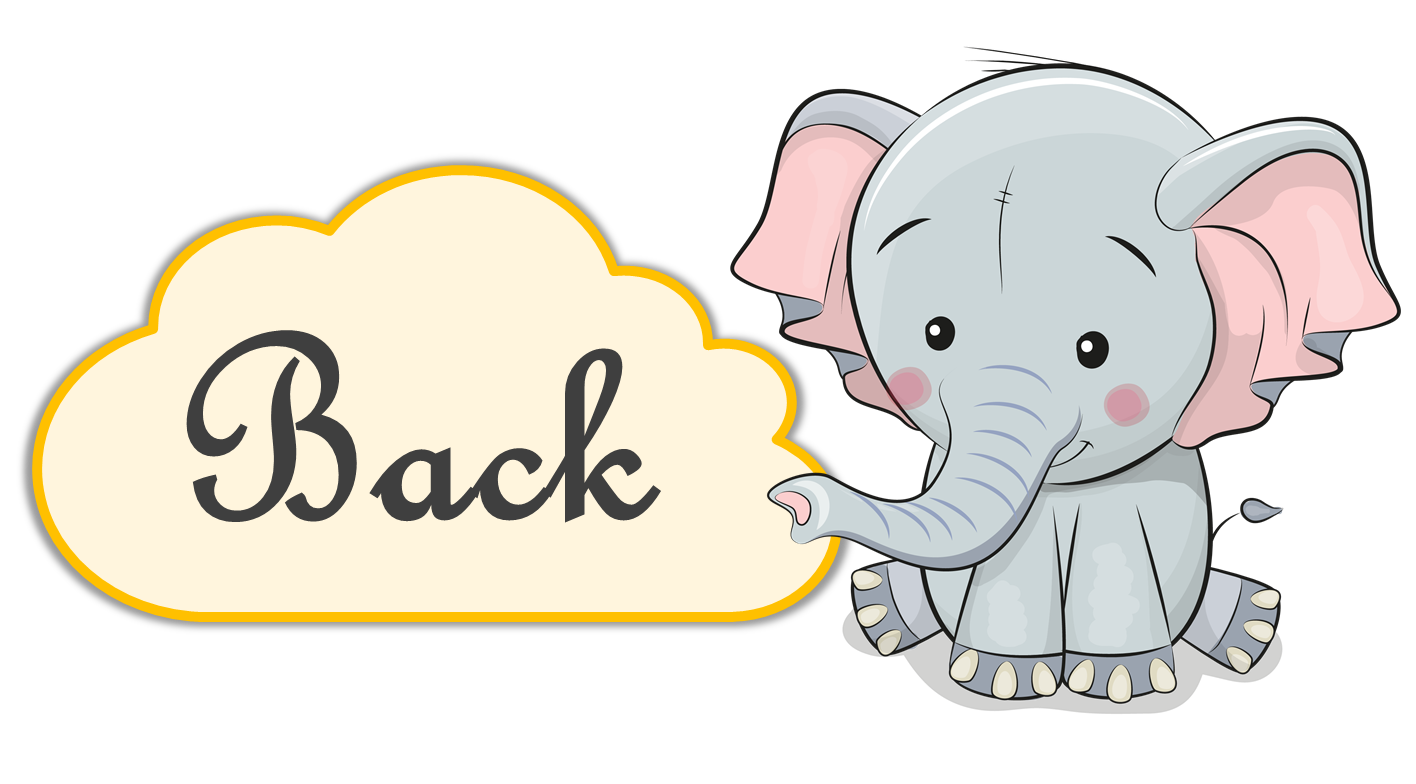 [Speaker Notes: Ms Huyền Phạm - 0936.082.789]
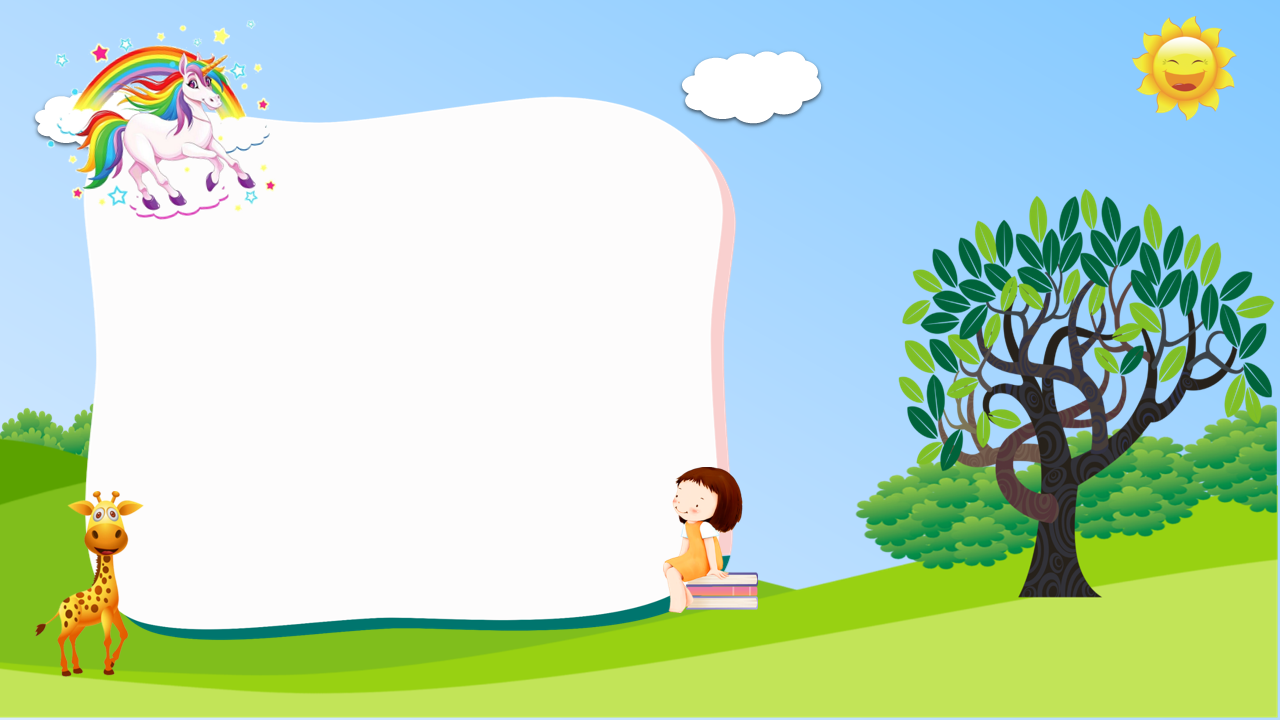 Look and say
No, I don’t.
Do you have a pencil case?
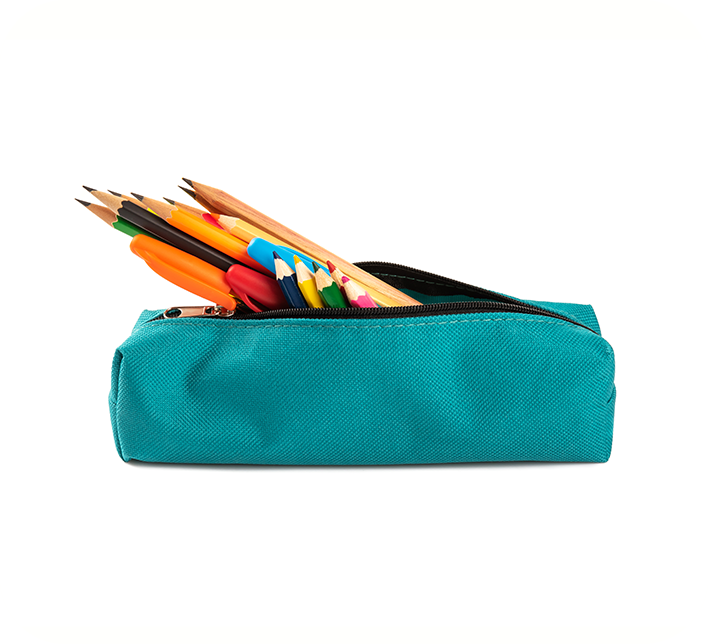 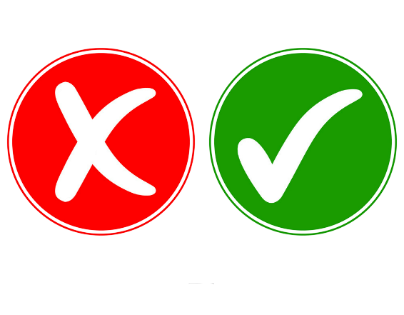 Answer
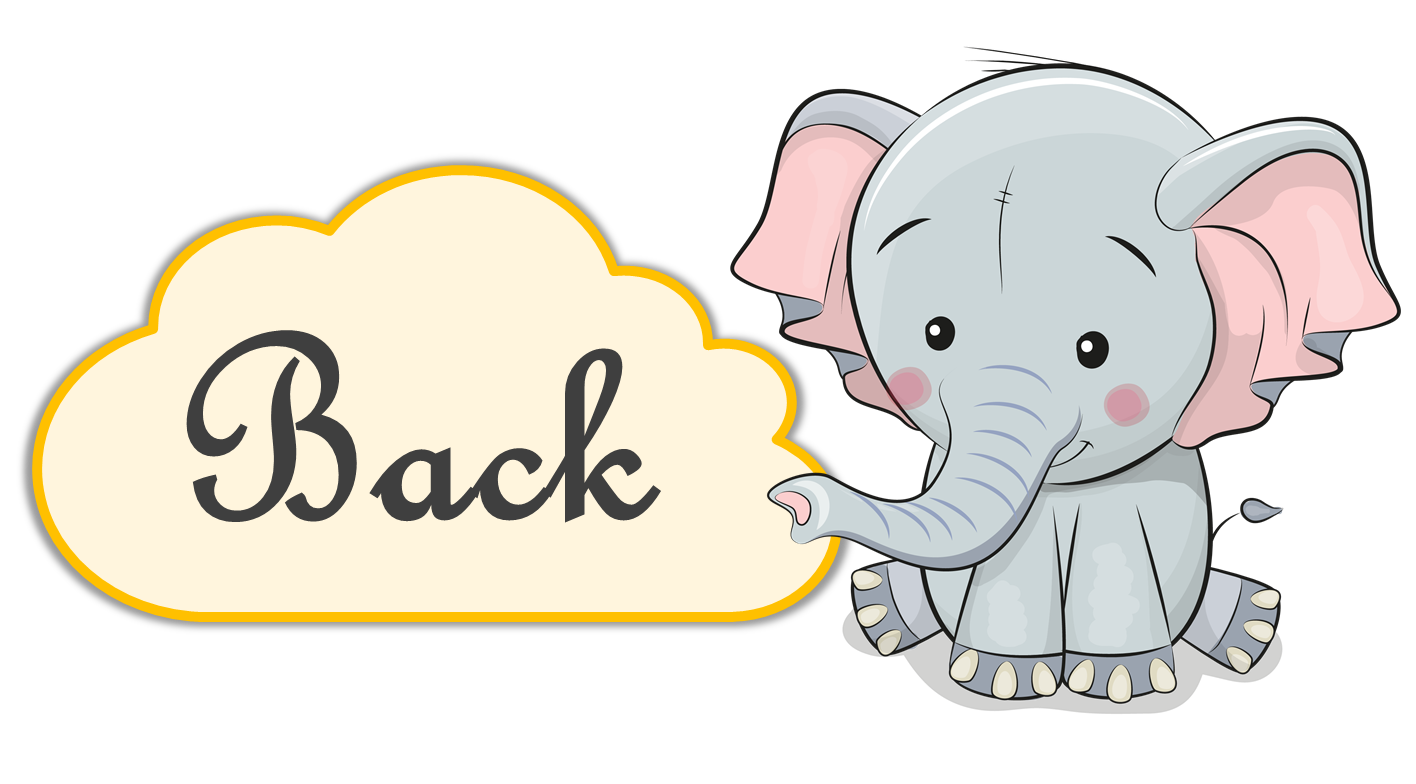 [Speaker Notes: Ms Huyền Phạm - 0936.082.789]
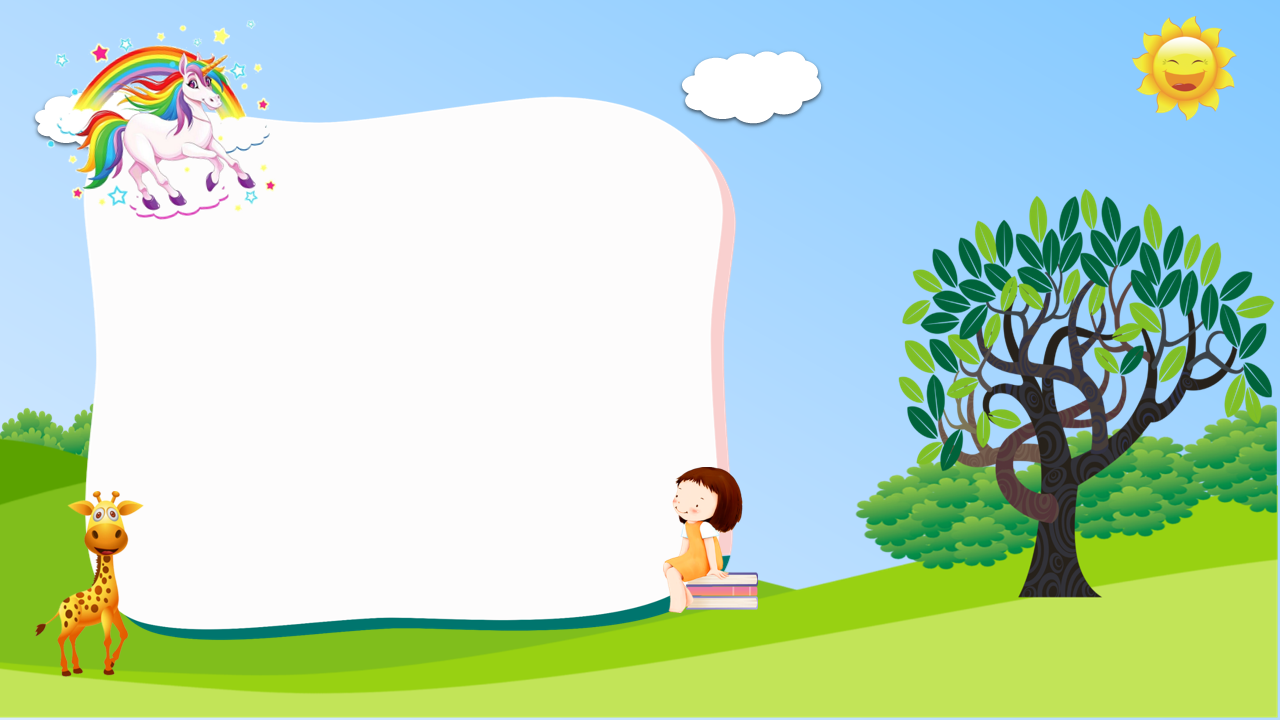 Look and say
No, I don’t.
Do you have an eraser?
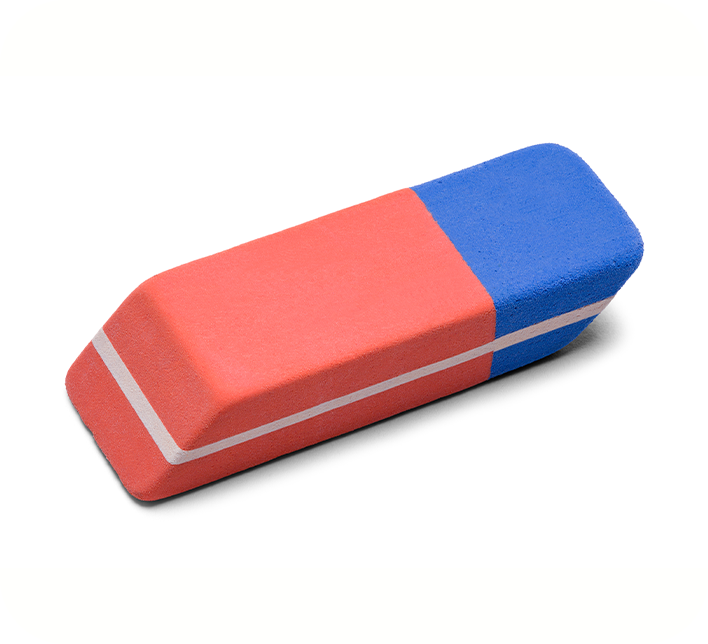 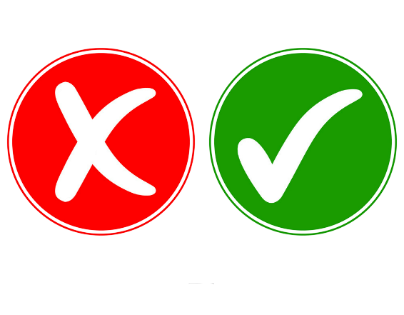 Answer
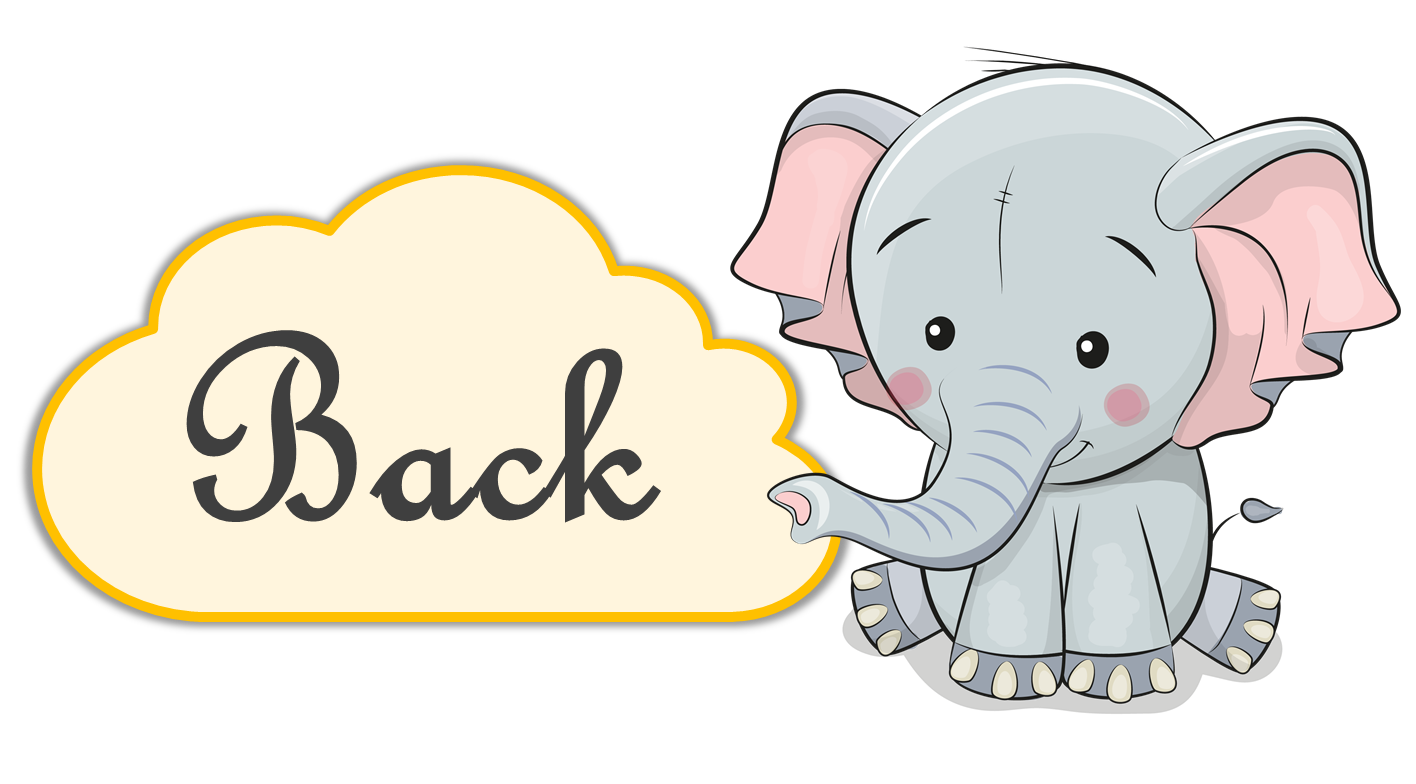 [Speaker Notes: Ms Huyền Phạm - 0936.082.789]
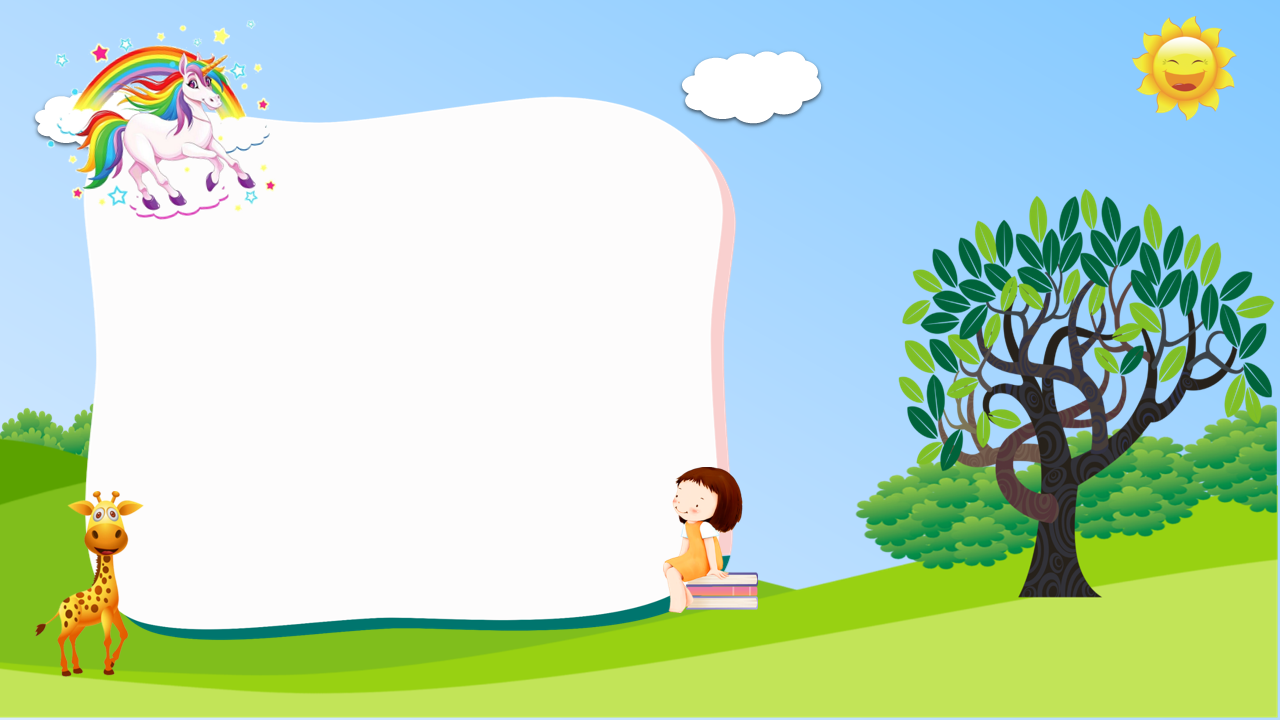 Look and say
a notebook
Do you have________?
Yes, I do.
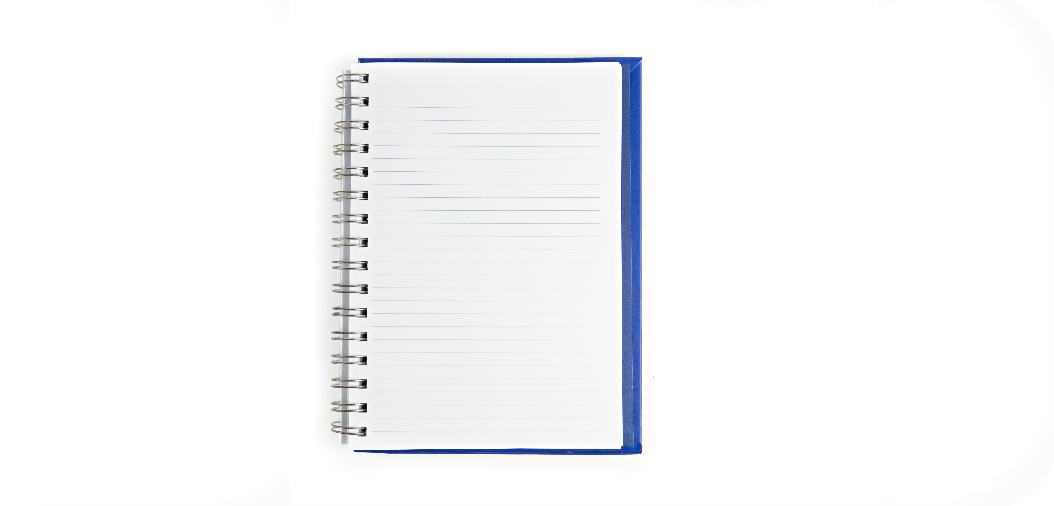 Answer
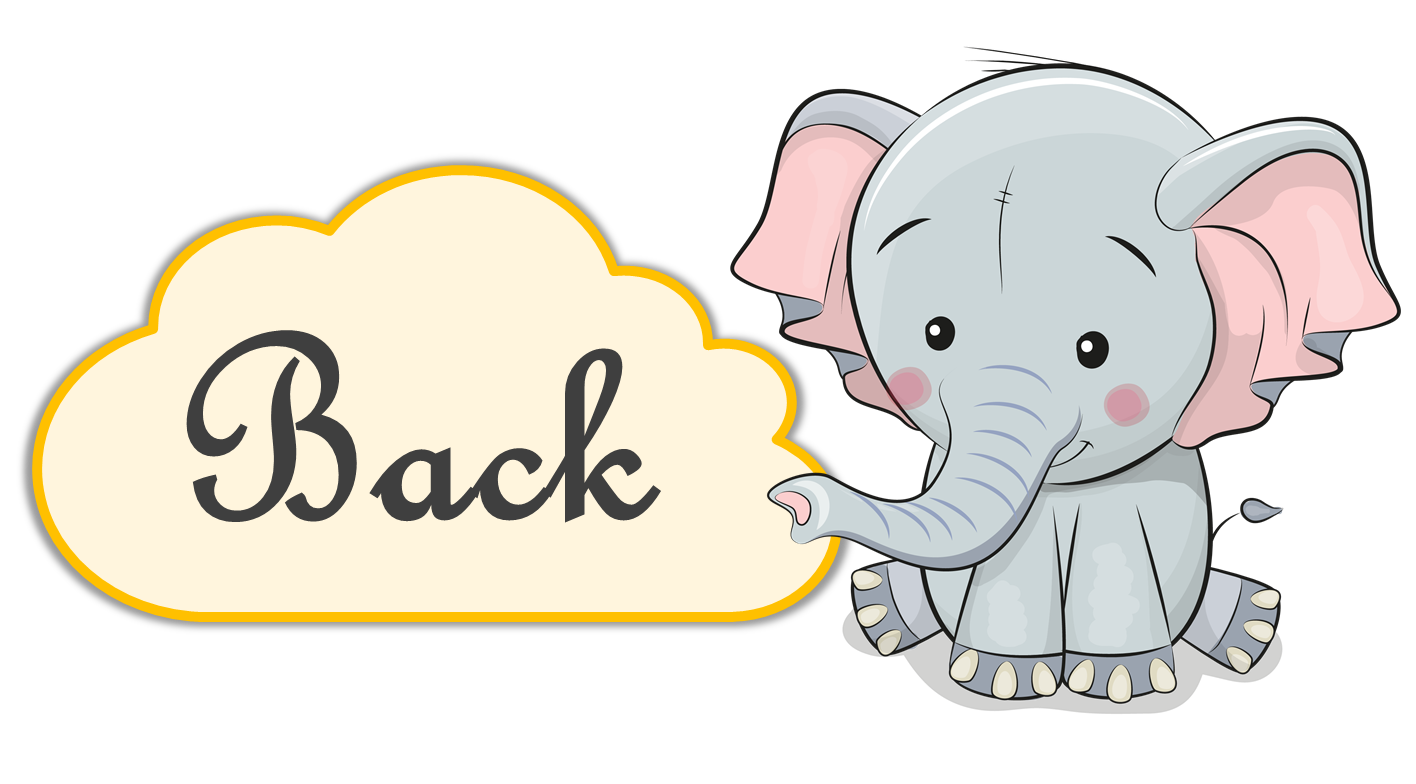 [Speaker Notes: Ms Huyền Phạm - 0936.082.789]
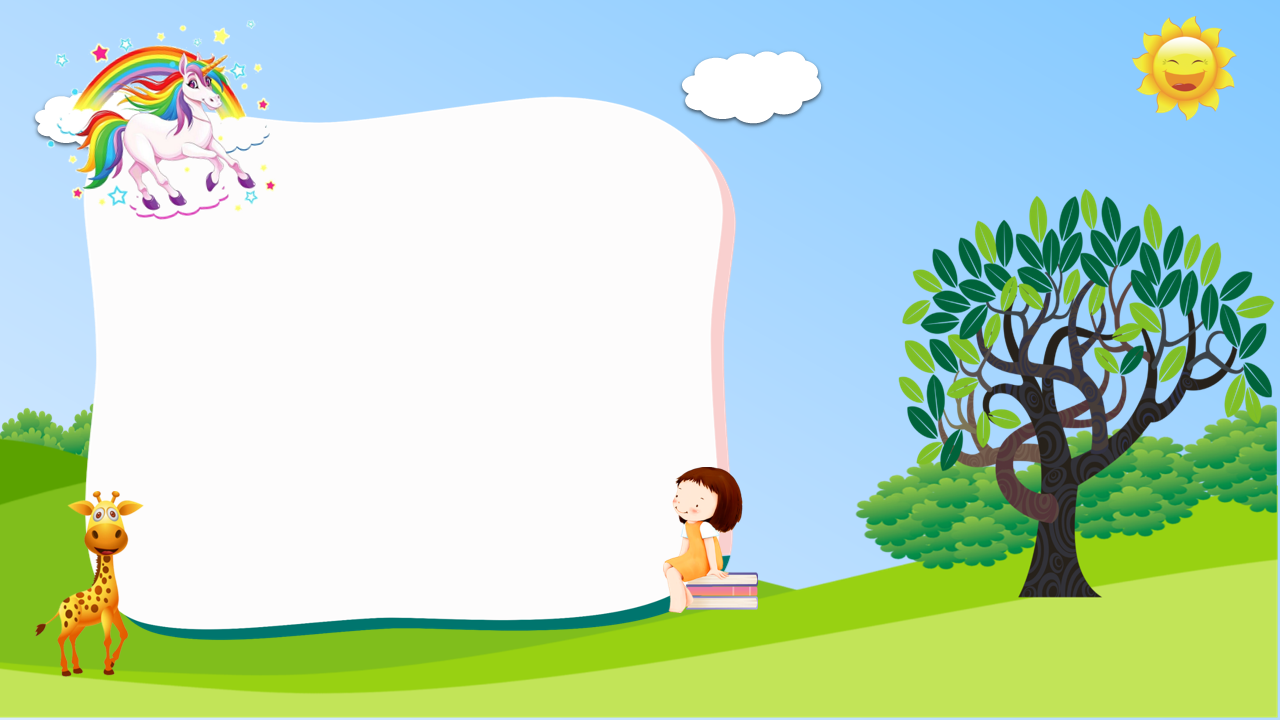 Look and say
a pencil case
Do you have________?
Yes, I do.
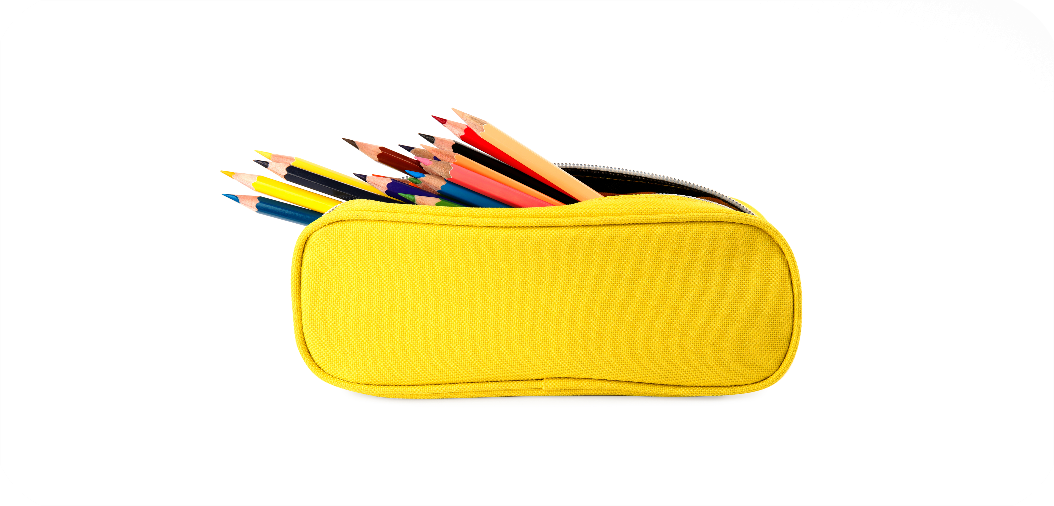 Answer
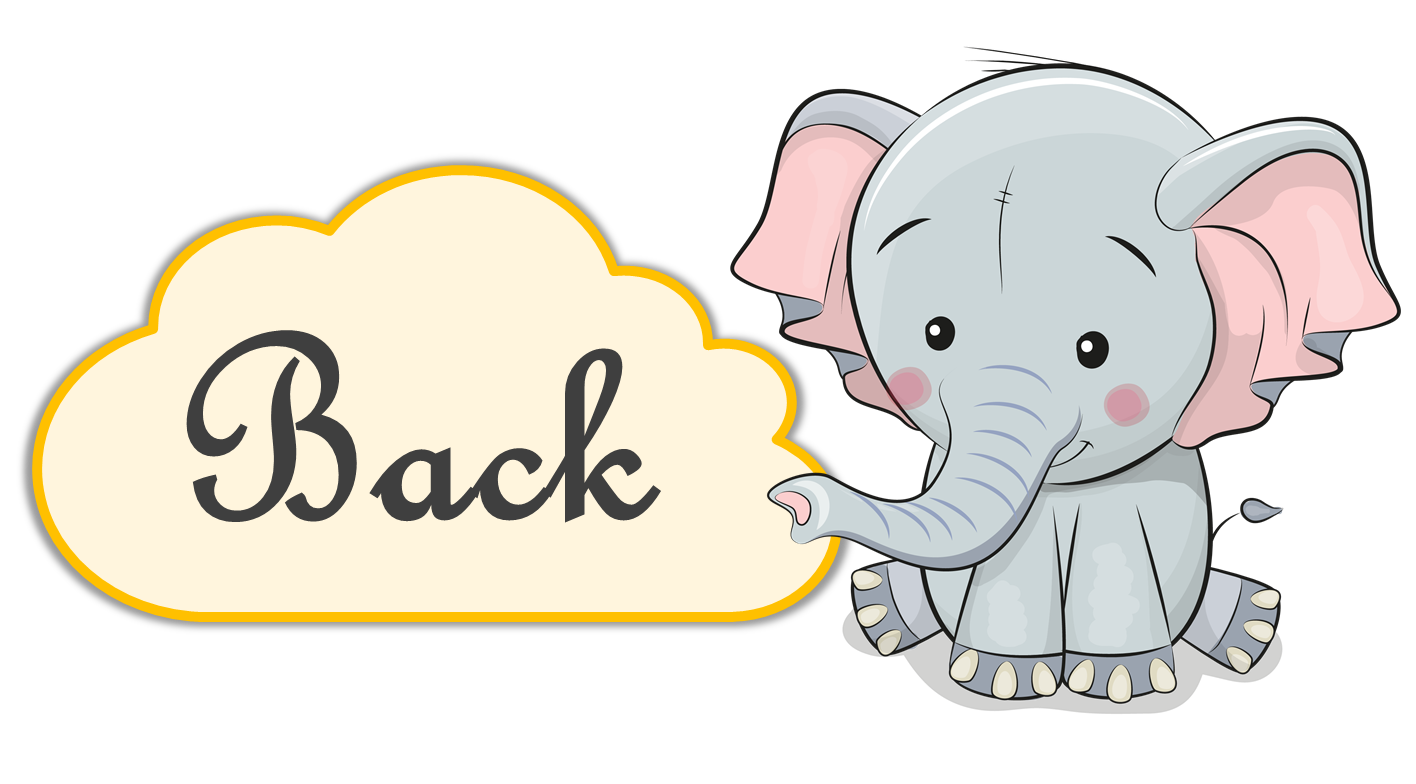 [Speaker Notes: Ms Huyền Phạm - 0936.082.789 –]
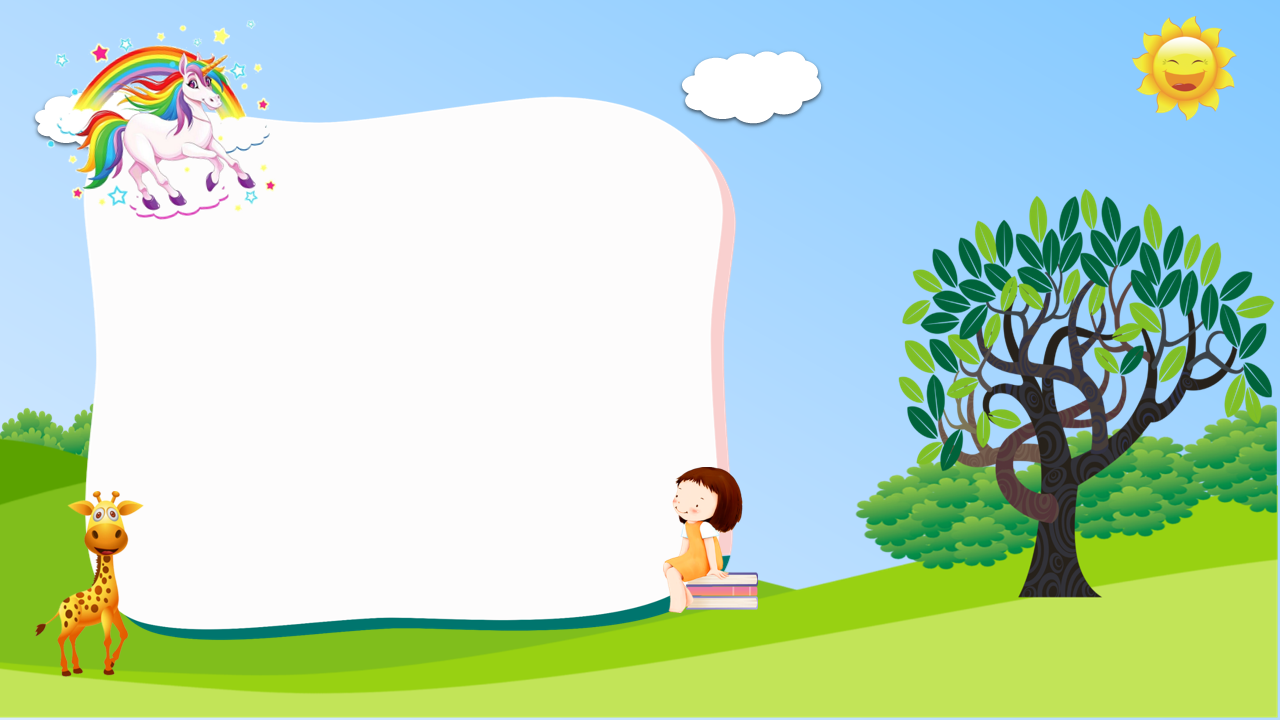 Look and say
a pencil
Do you have________?
No, I don’t.
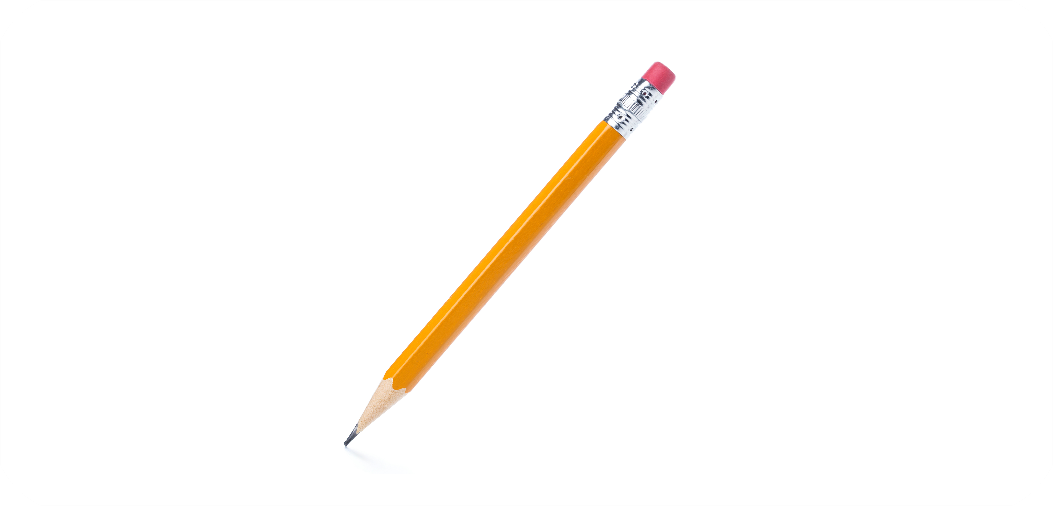 Answer
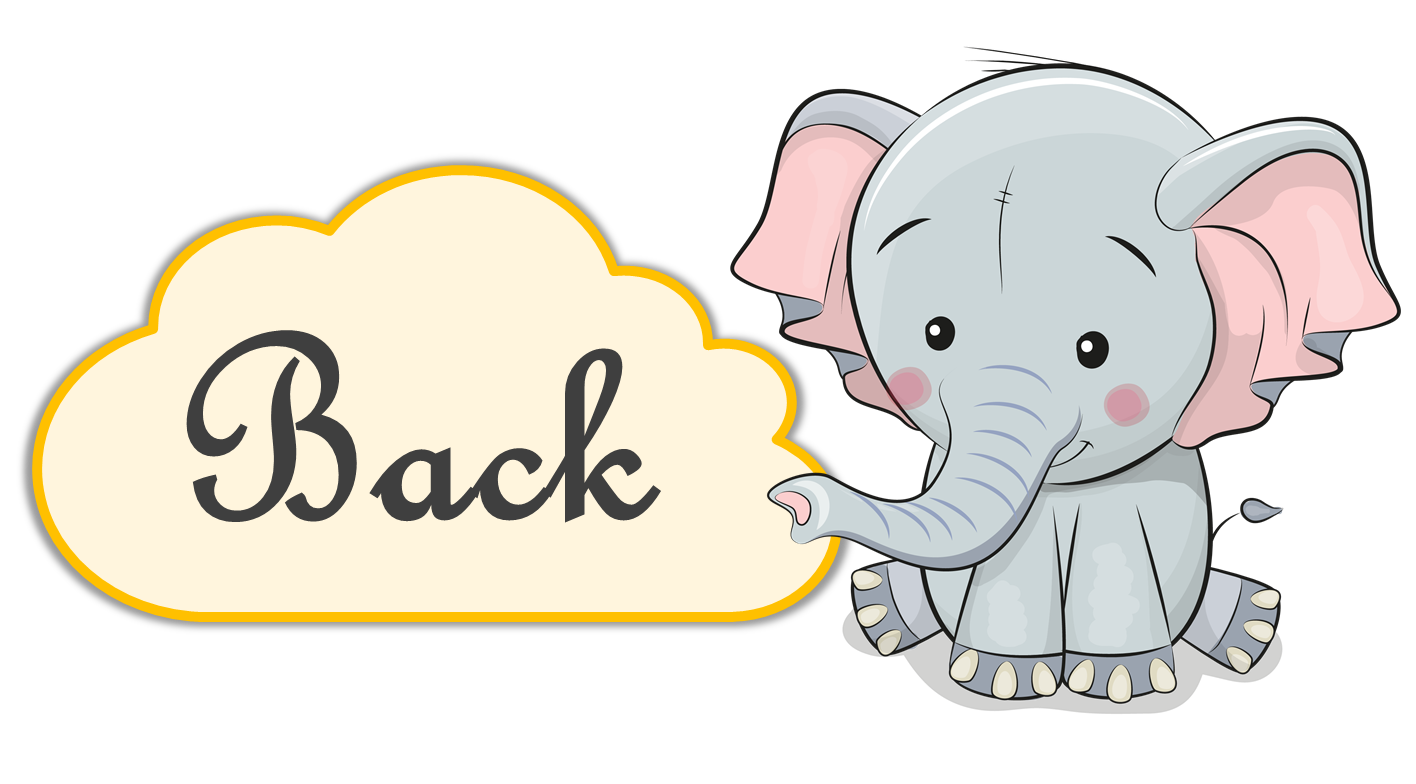 [Speaker Notes: Ms Huyền Phạm - 0936.082.789]
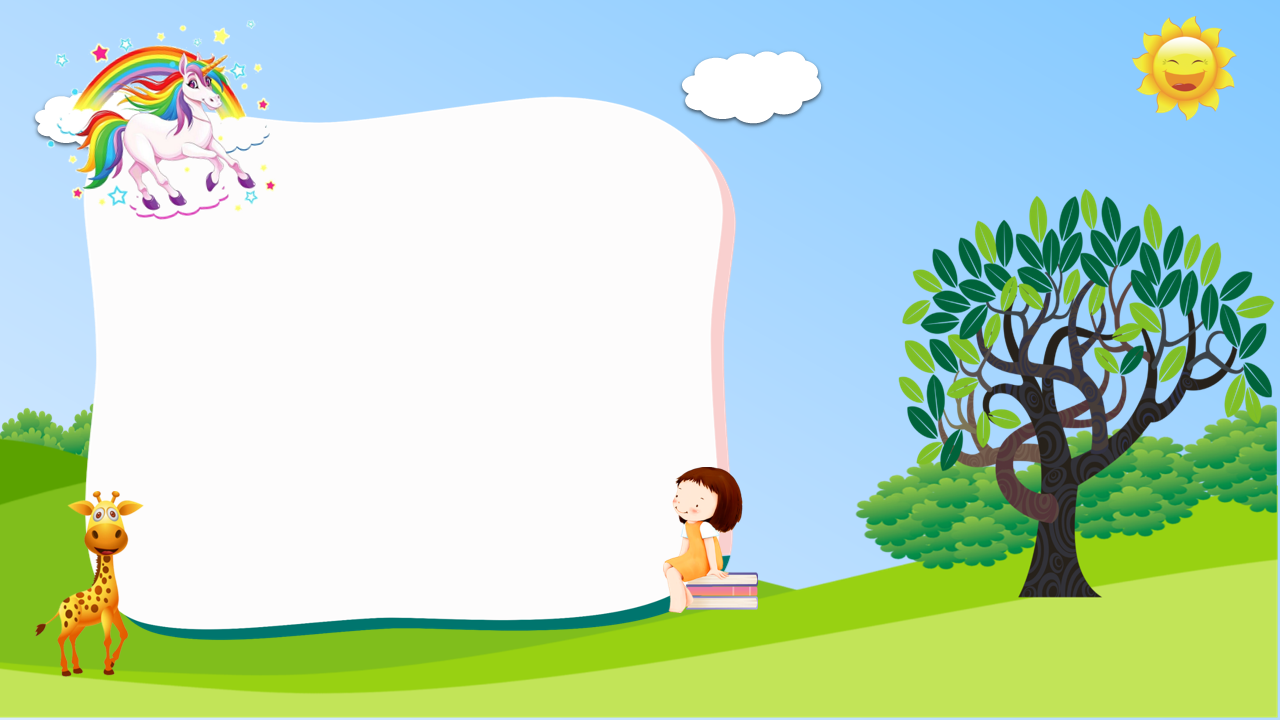 Look and say
an eraser
Do you have ________?
No, I don’t.
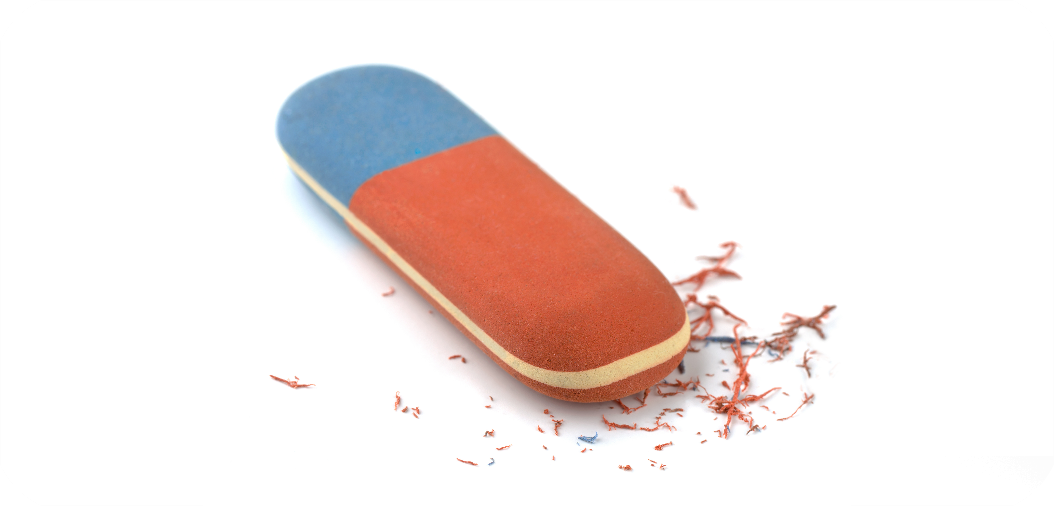 Answer
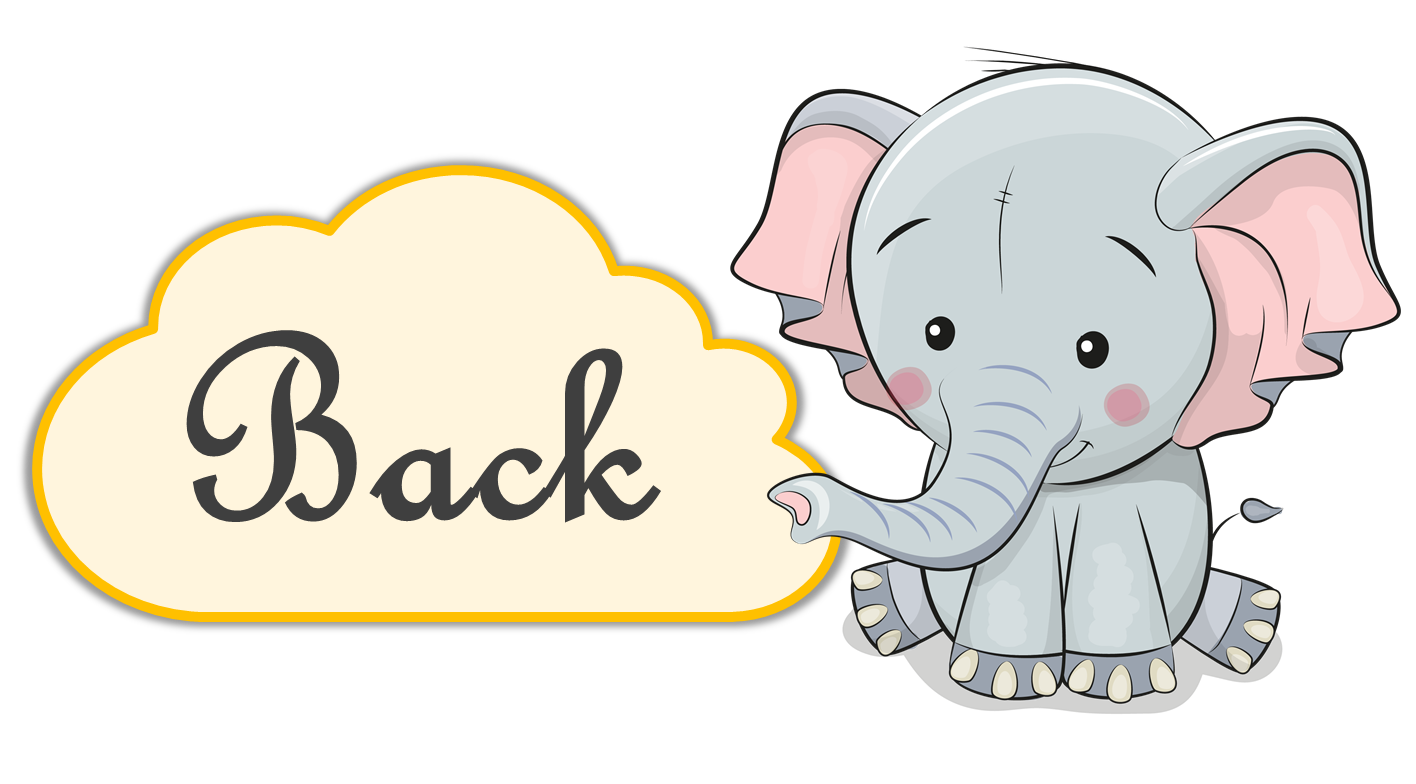 [Speaker Notes: Ms Huyền Phạm - 0936.082.789 –]
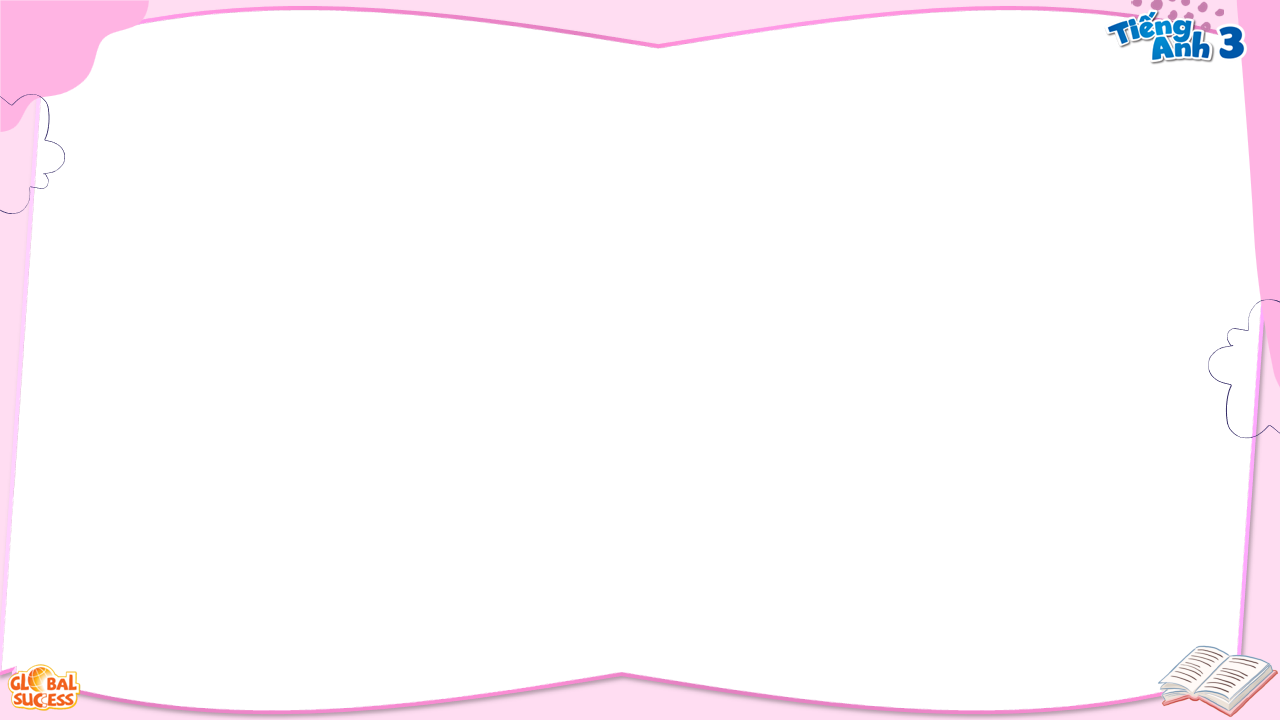 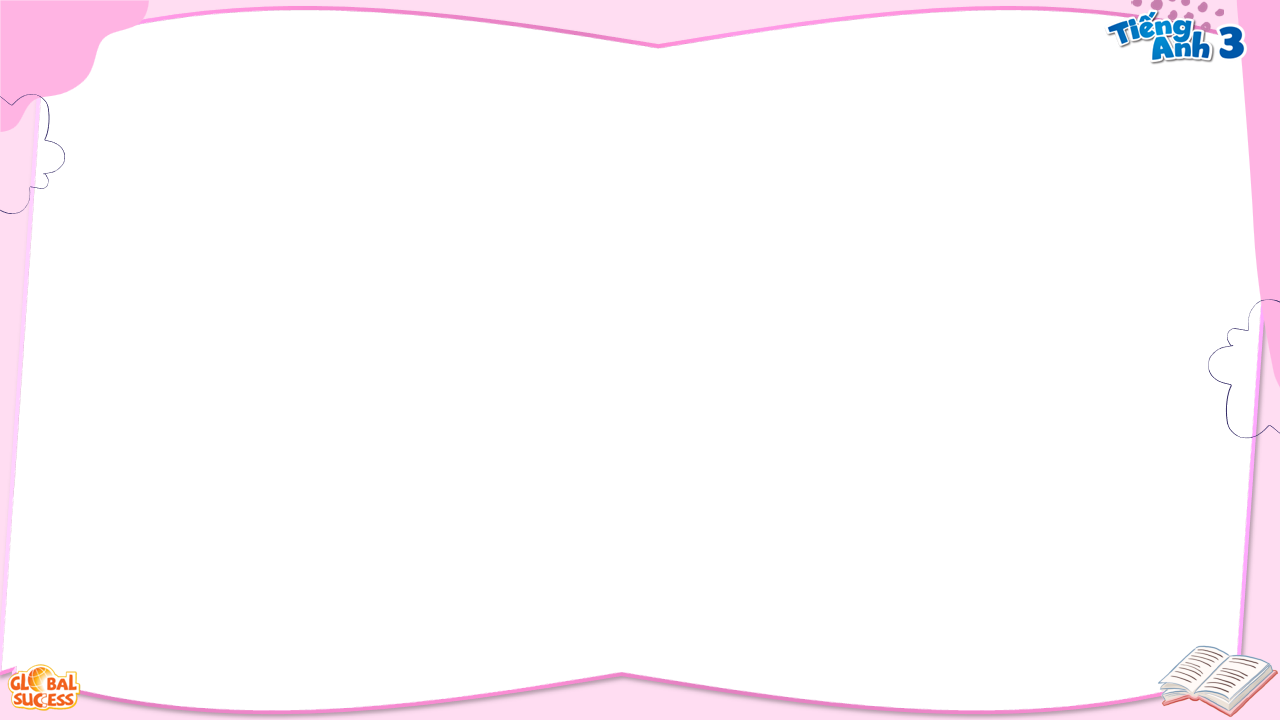 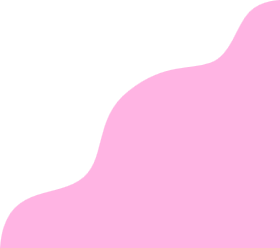 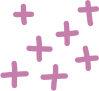 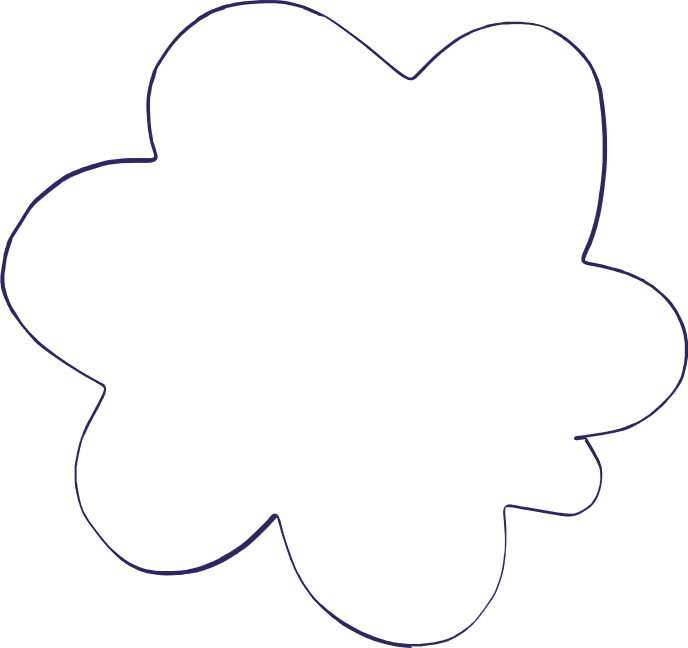 Thank you!
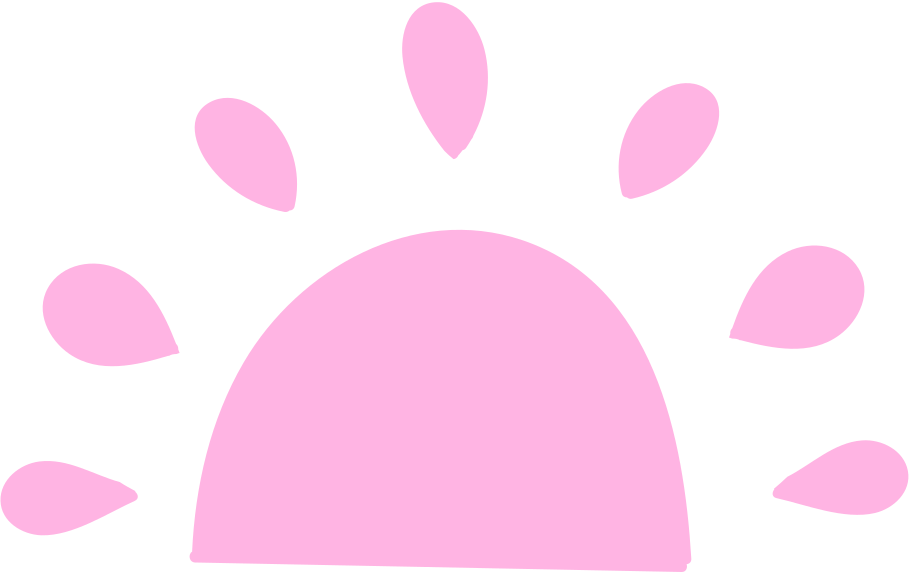 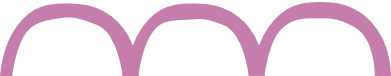